Élet a Kodályban
Iskolai pillanatok
Kirándul az iskola
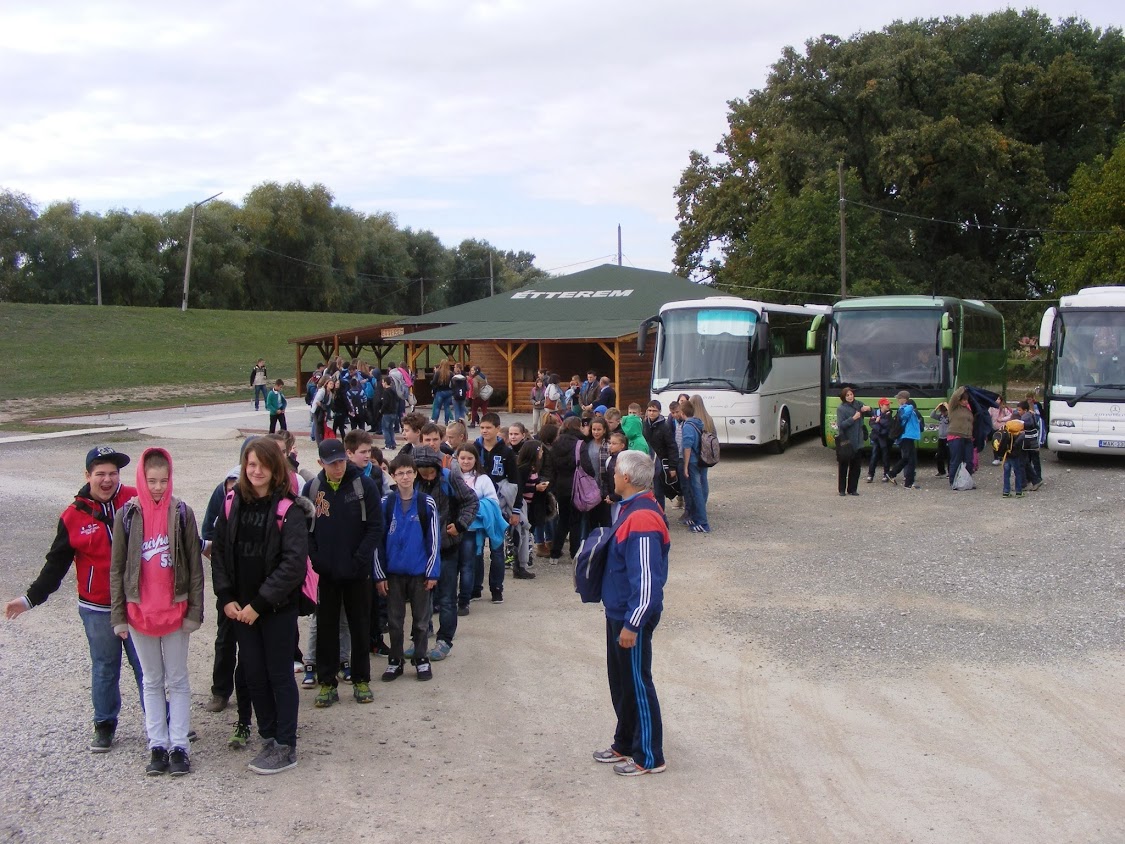 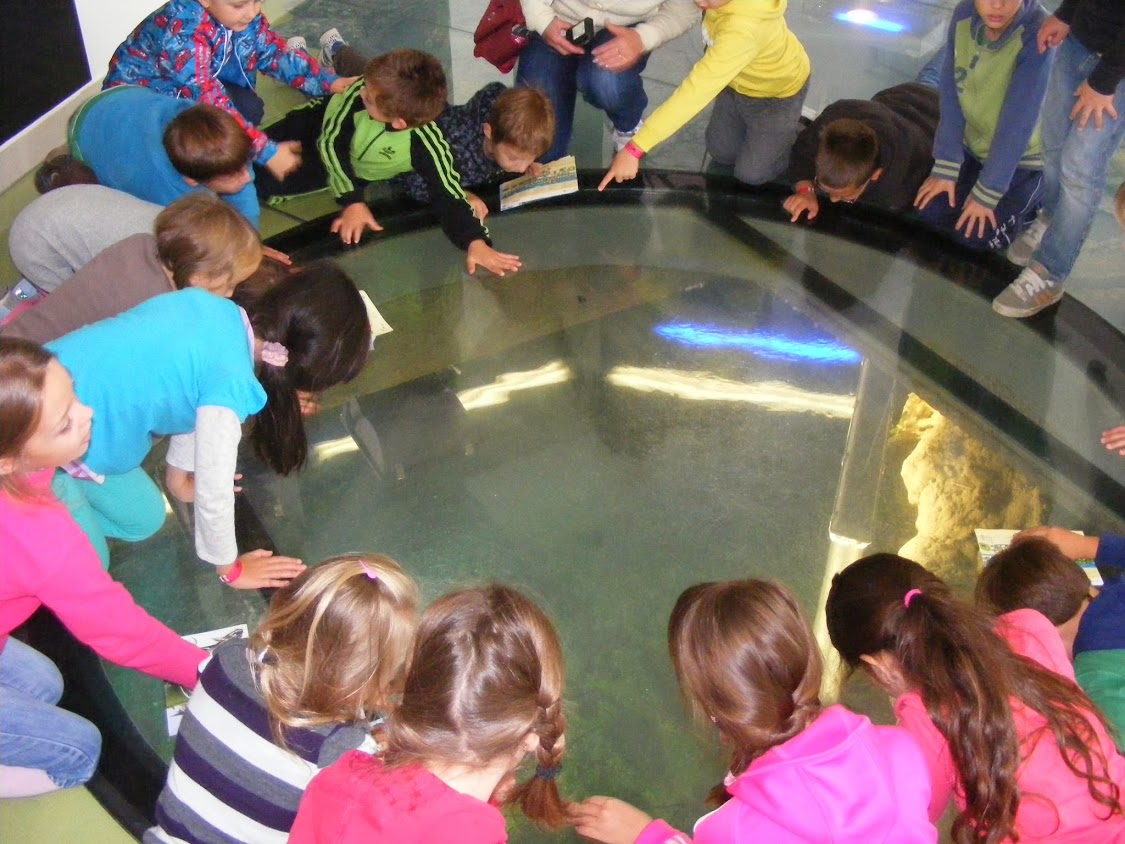 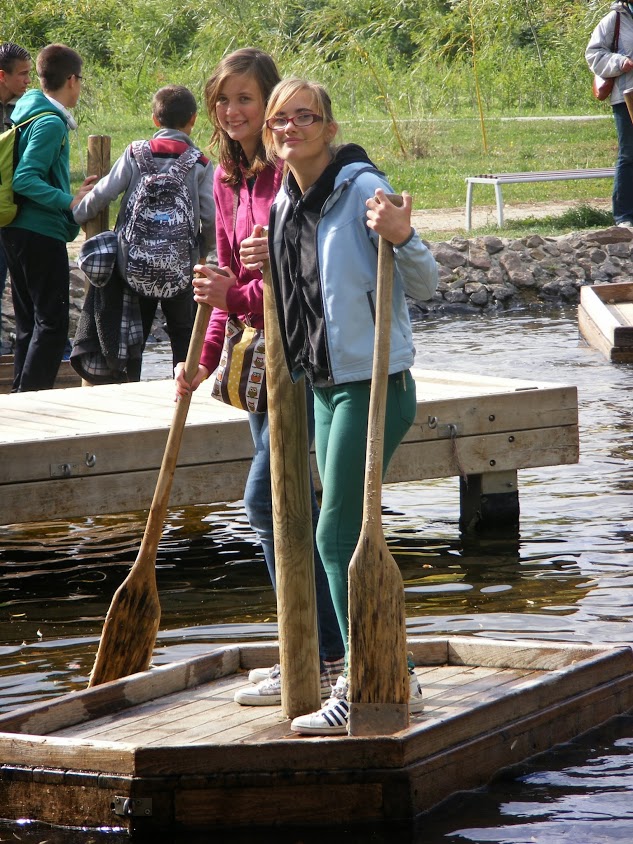 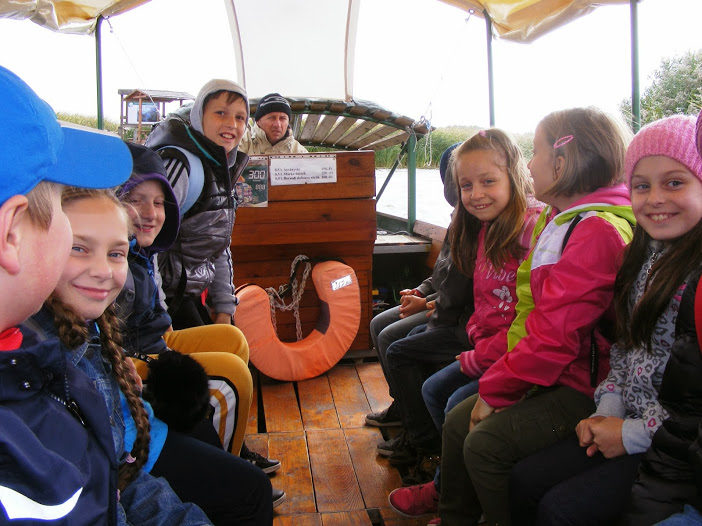 Tűzoltósági látogatás
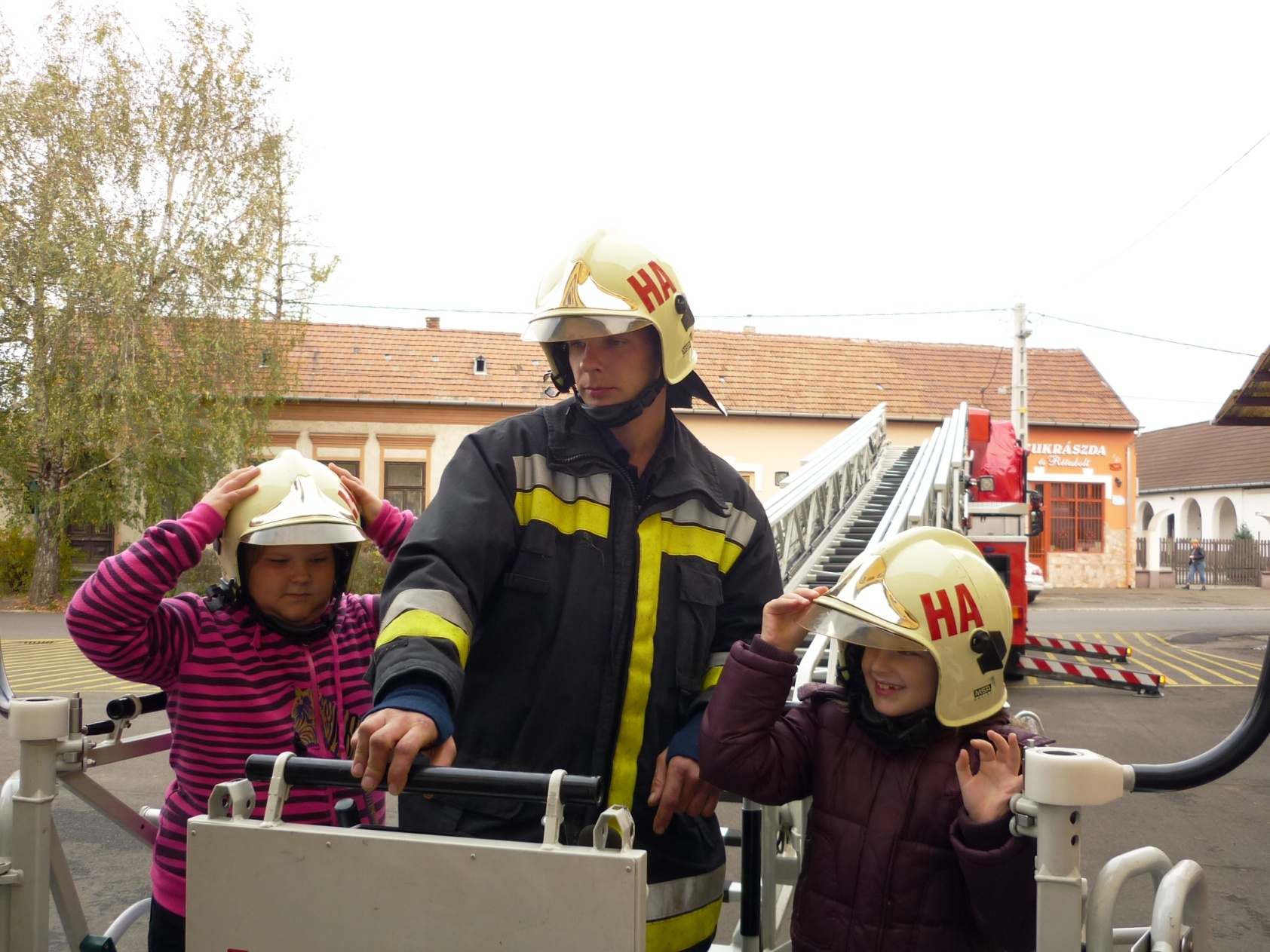 Október 6.
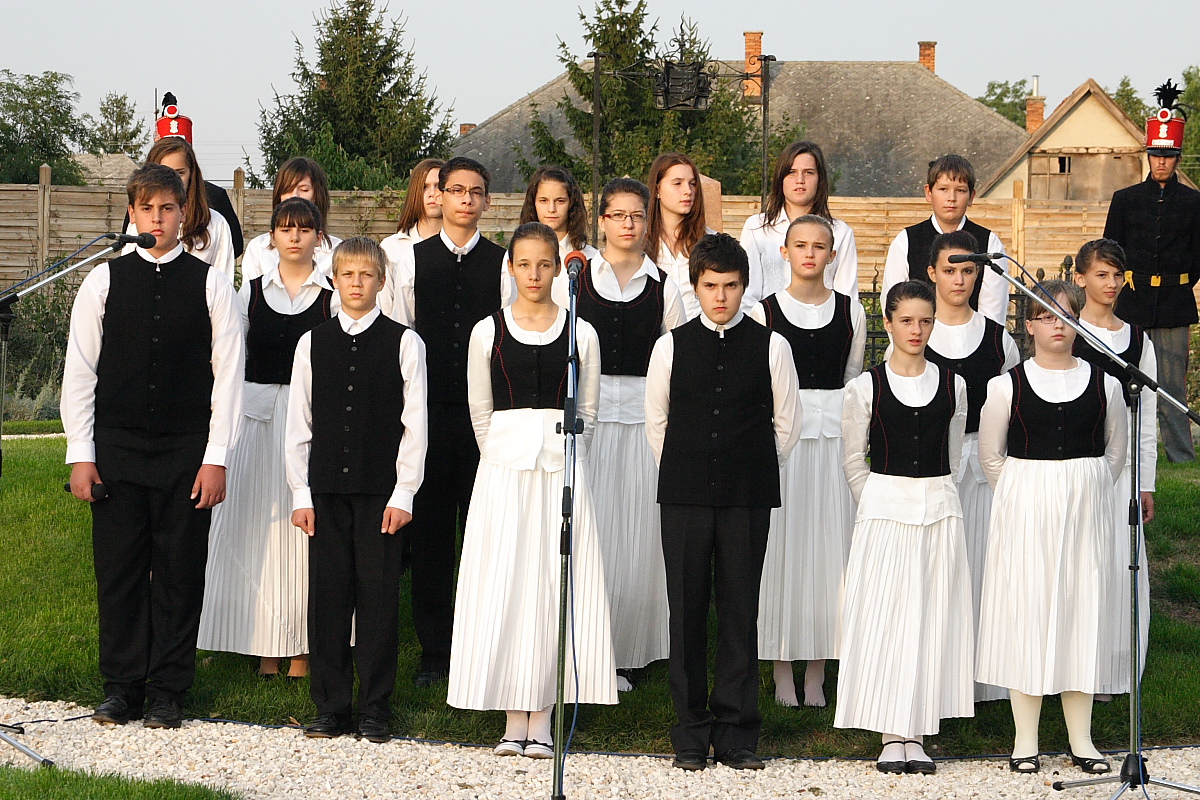 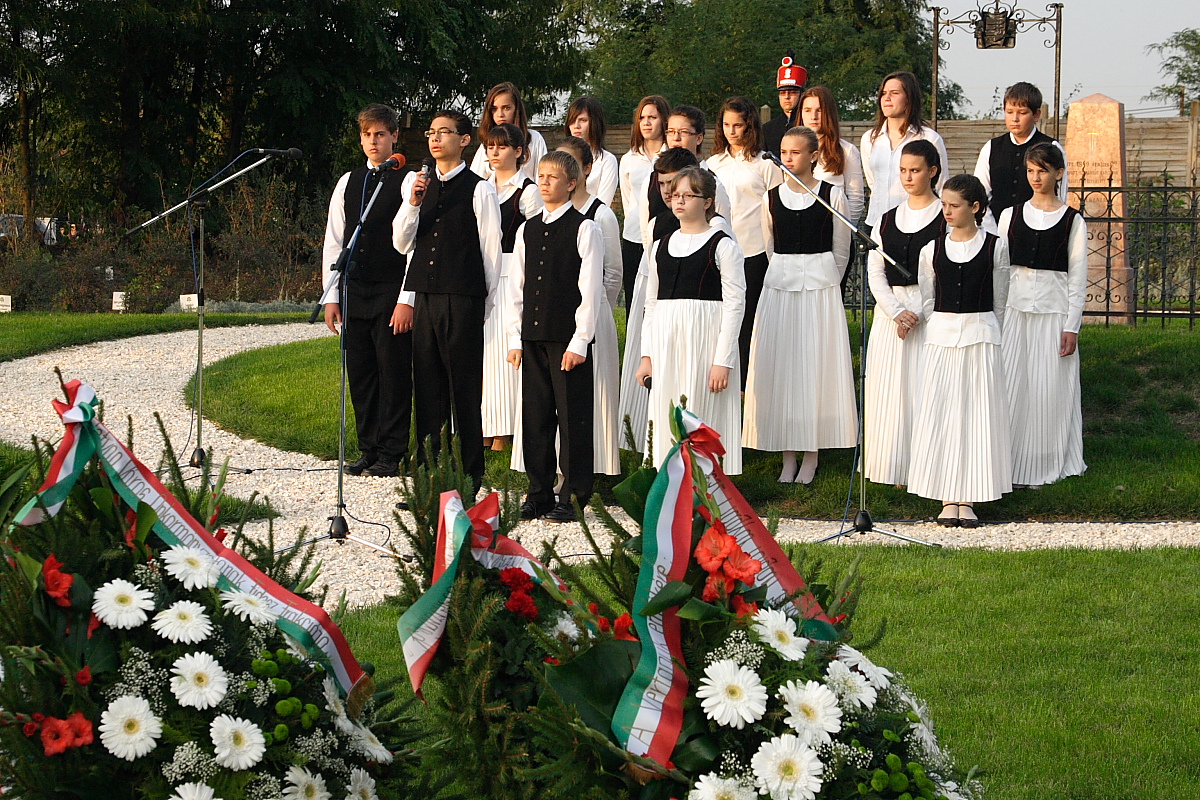 könyvtárlátogatás
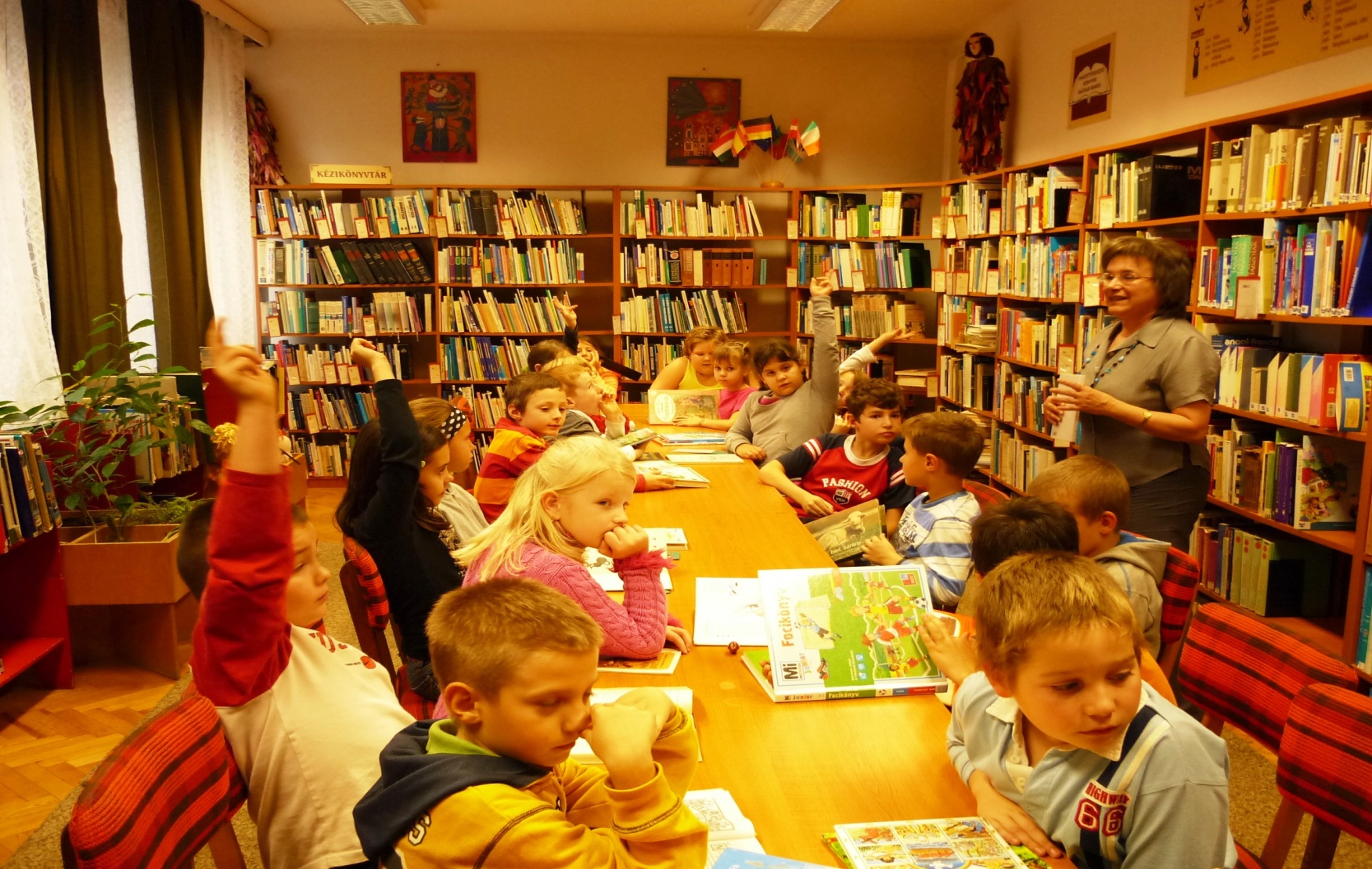 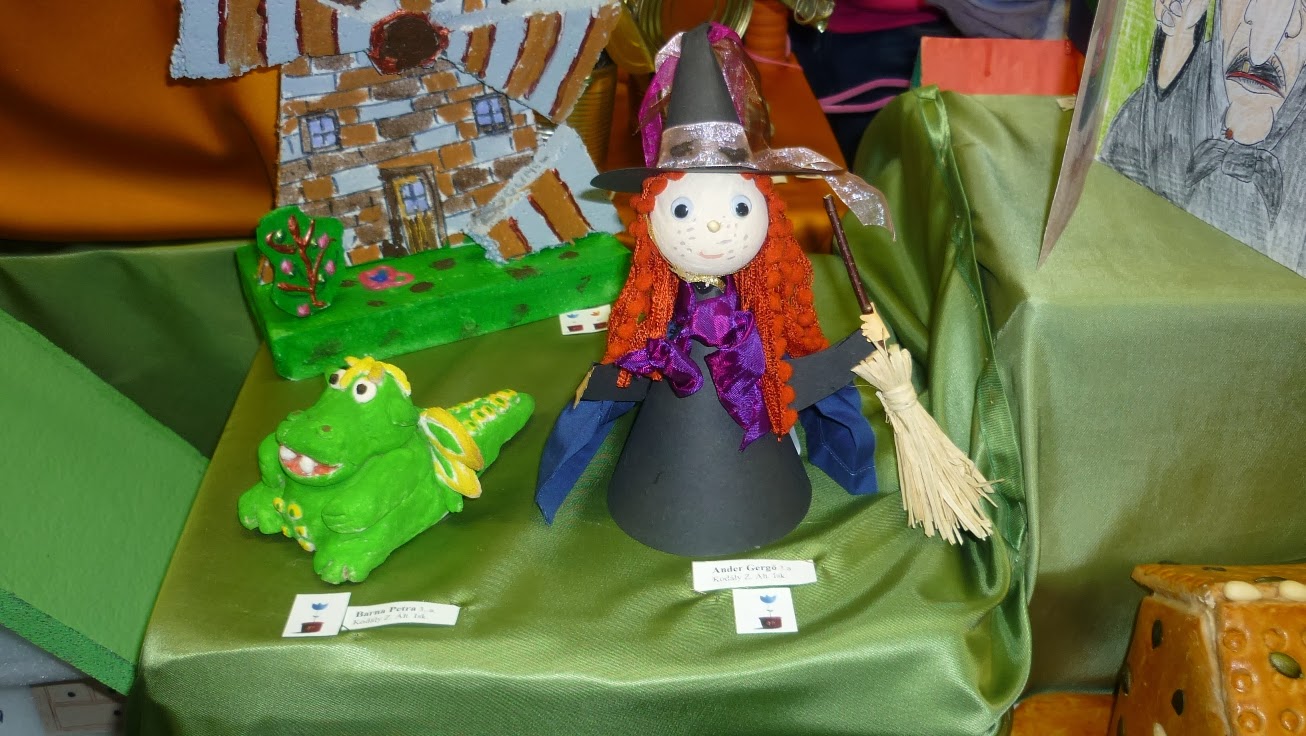 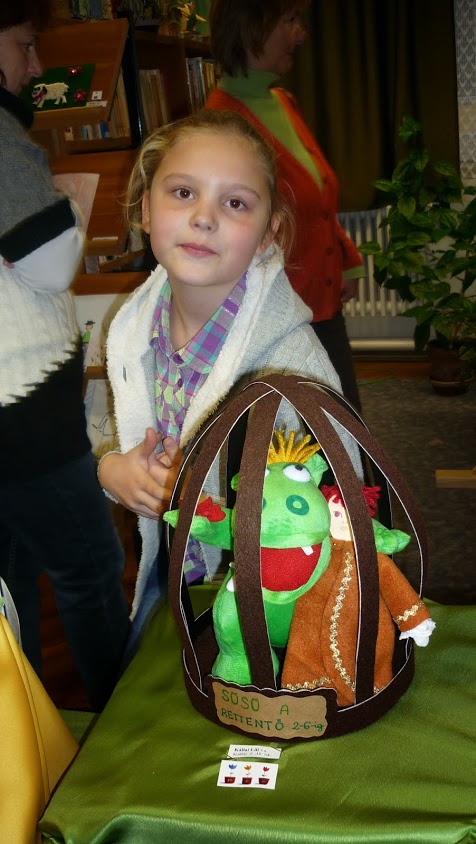 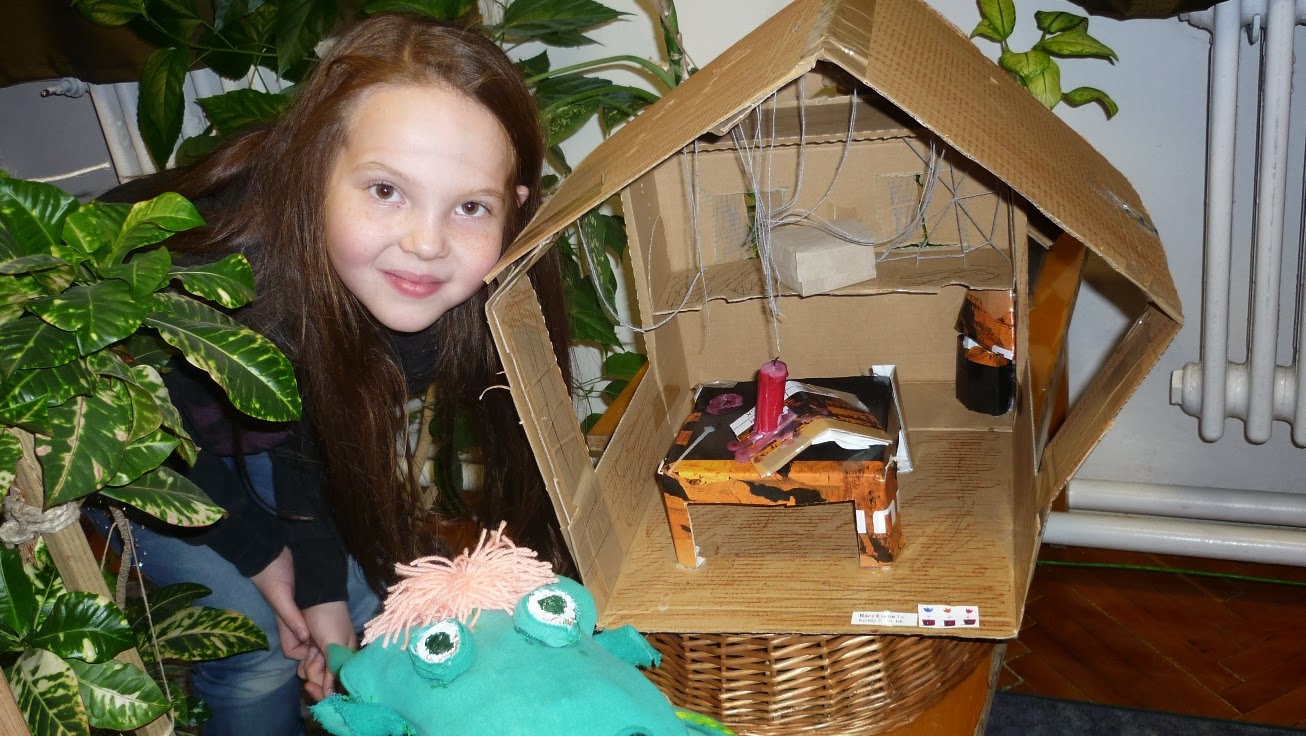 Cozombolis koncert
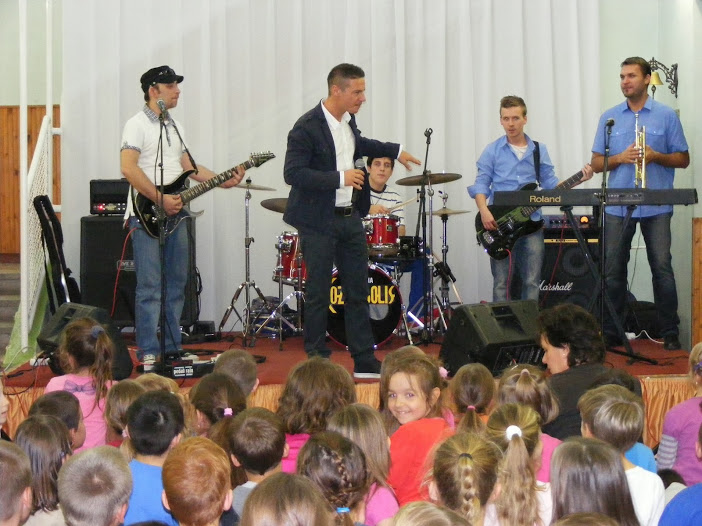 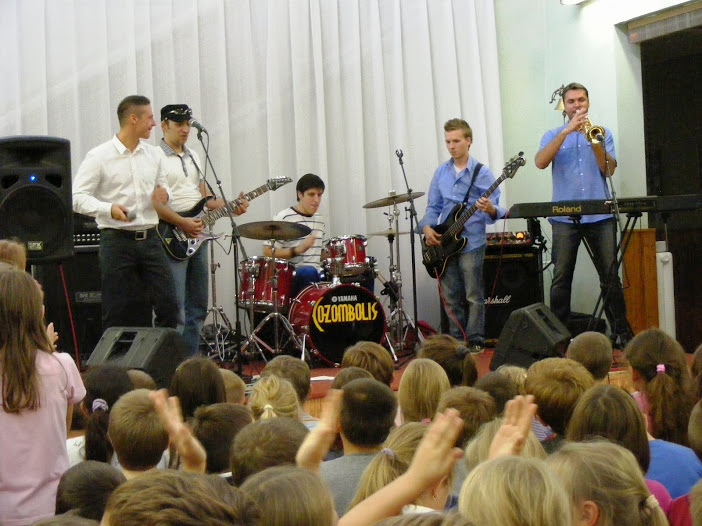 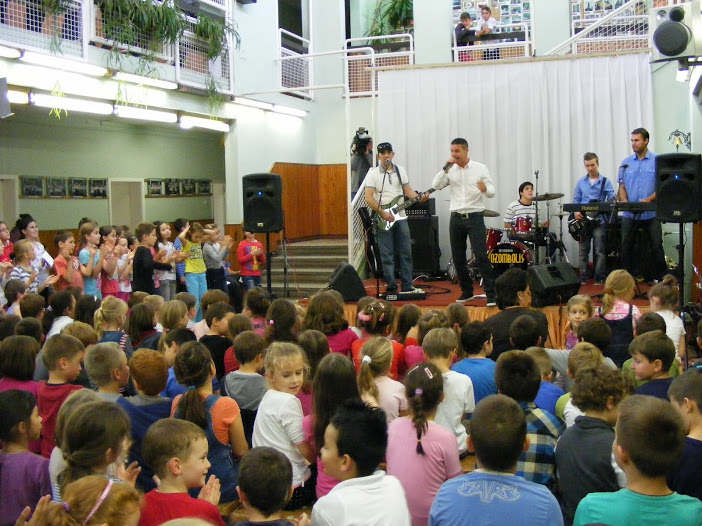 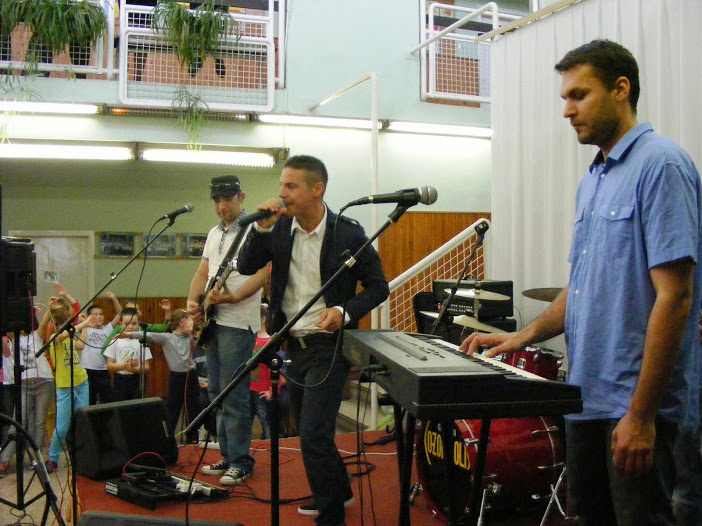 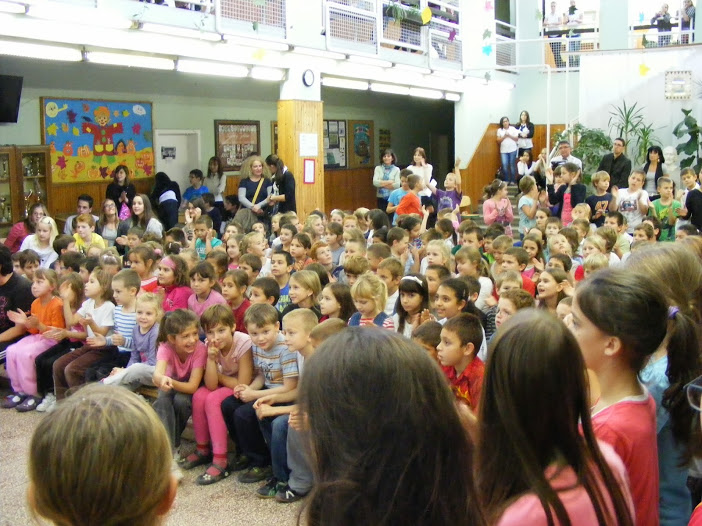 Október 23.
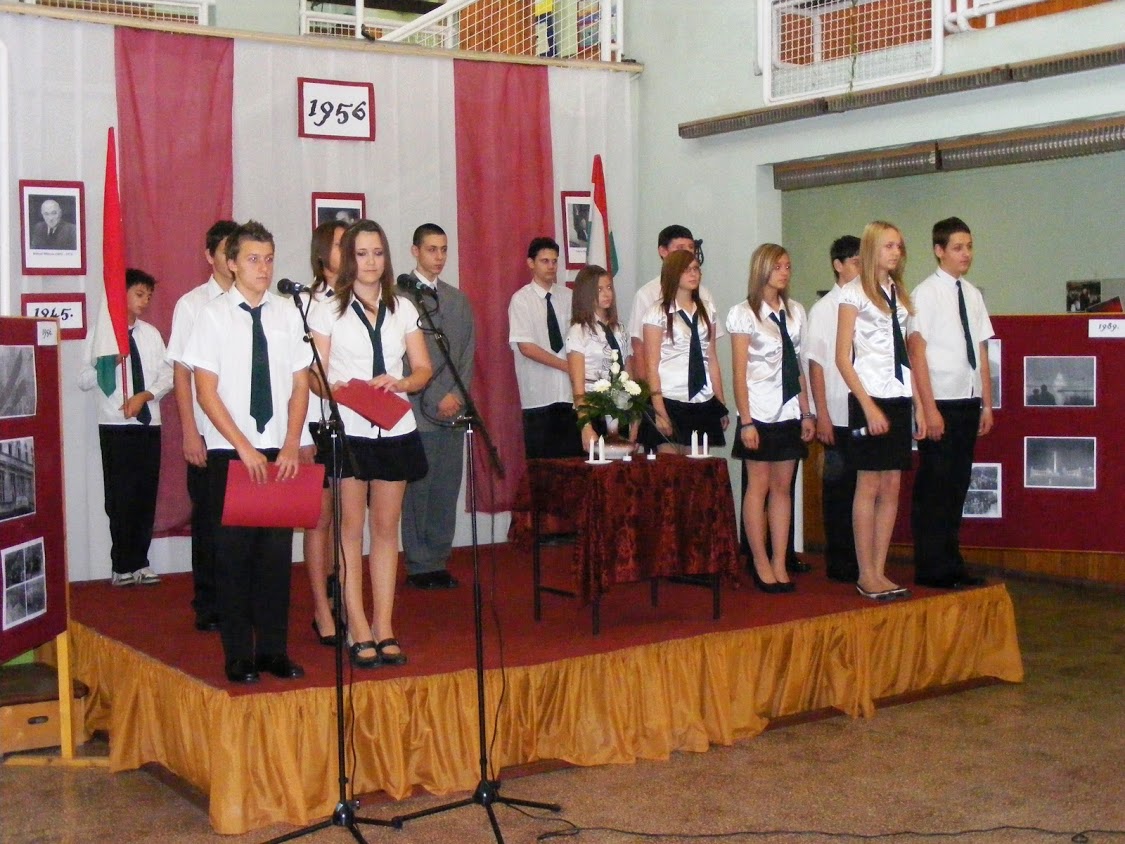 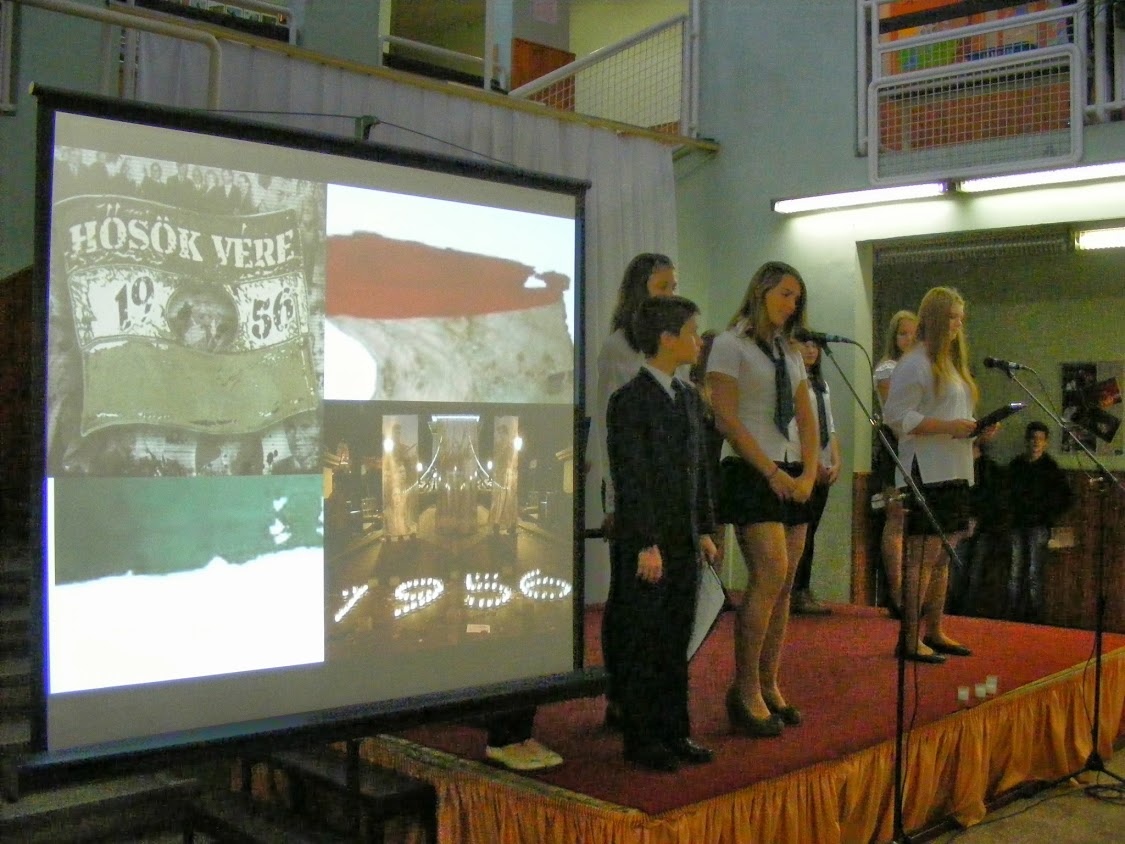 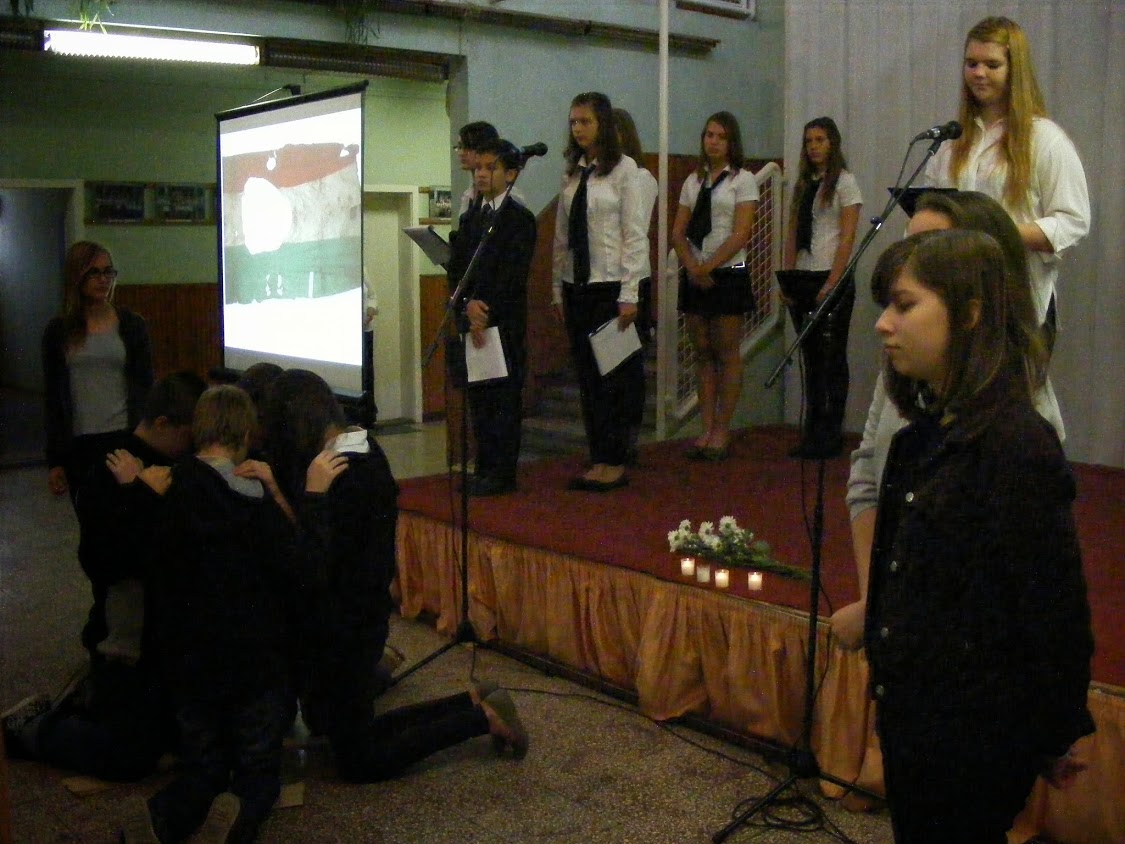 Elsősök avatása
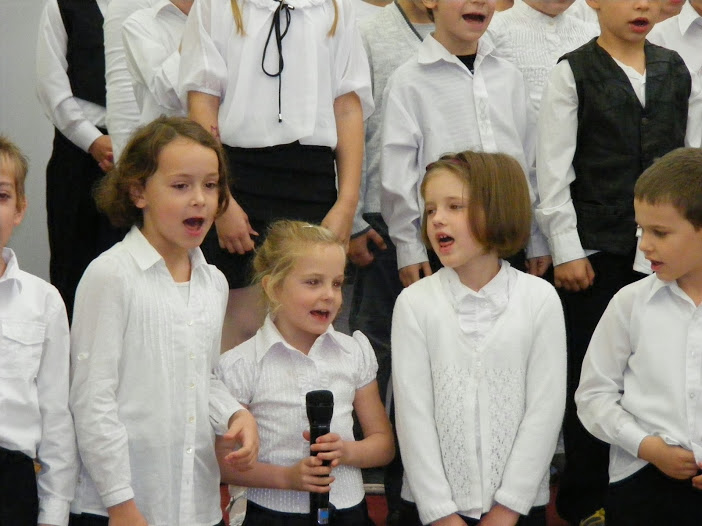 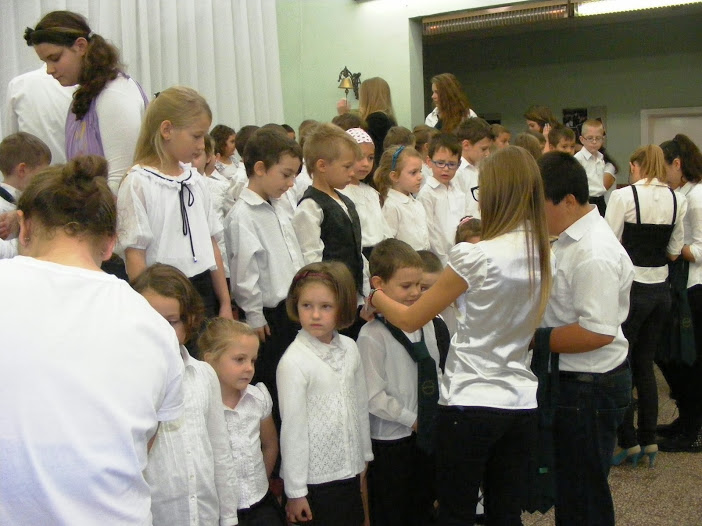 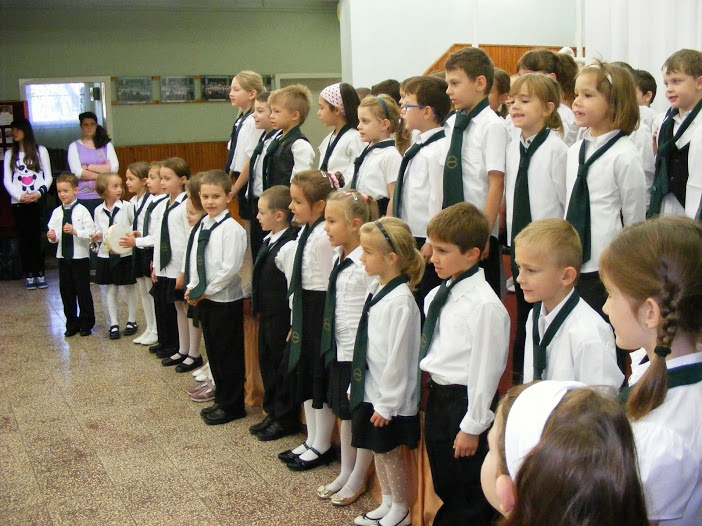 Ásványkiállítás
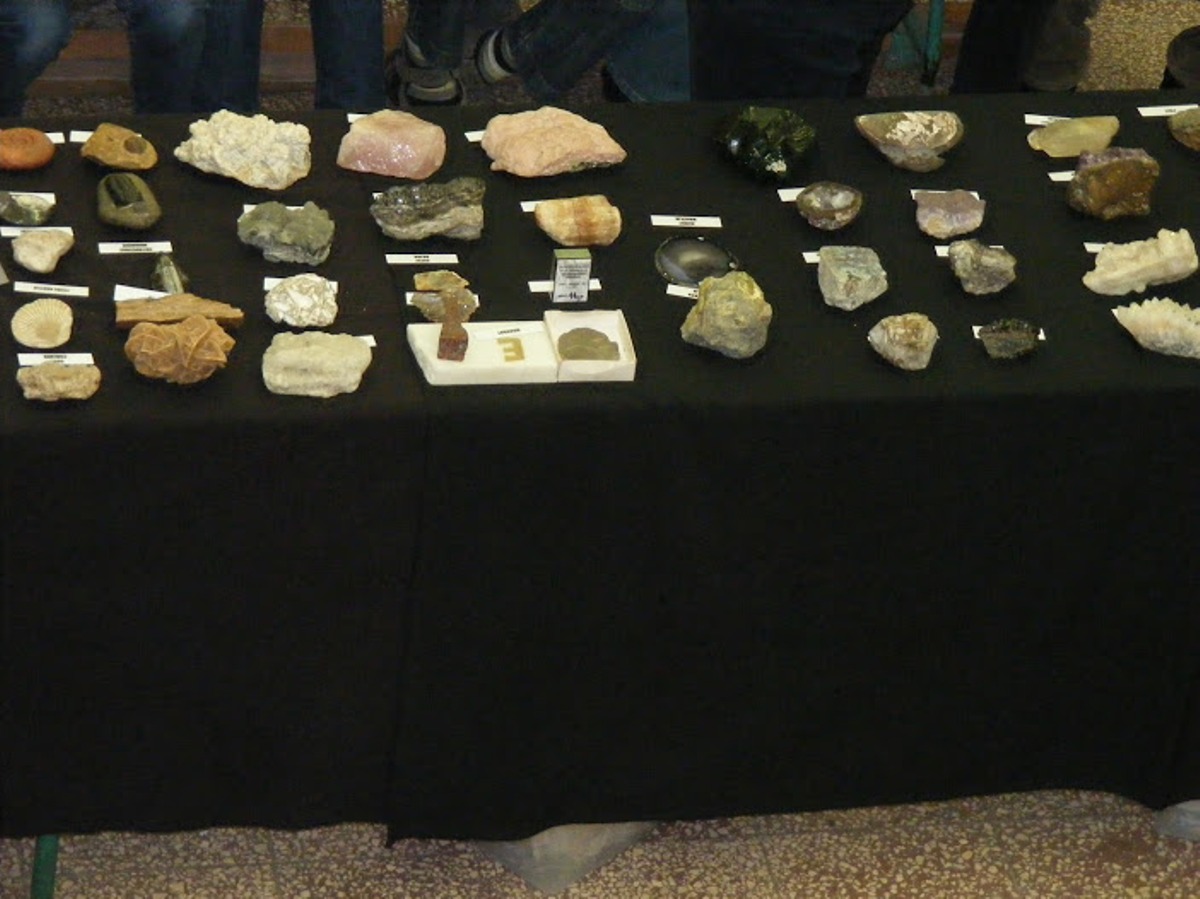 Fotópályázat
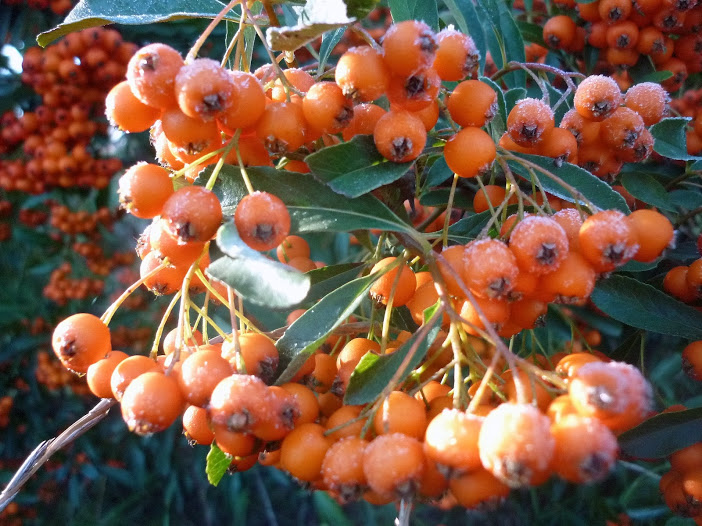 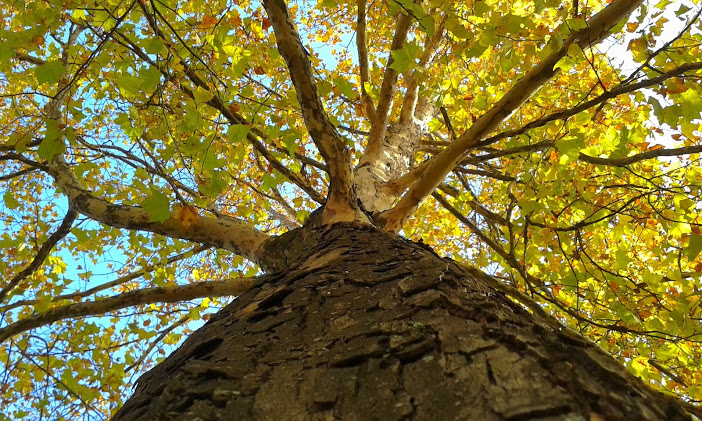 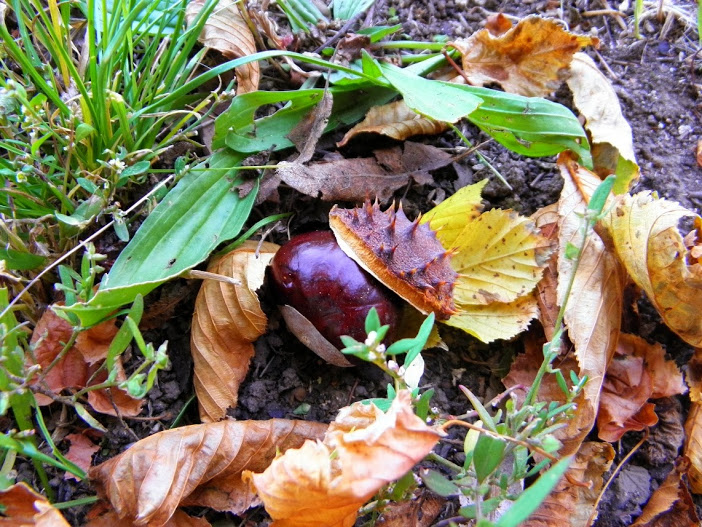 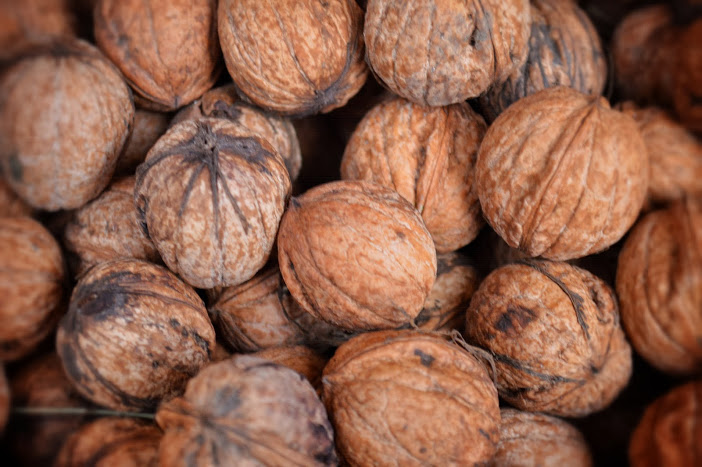 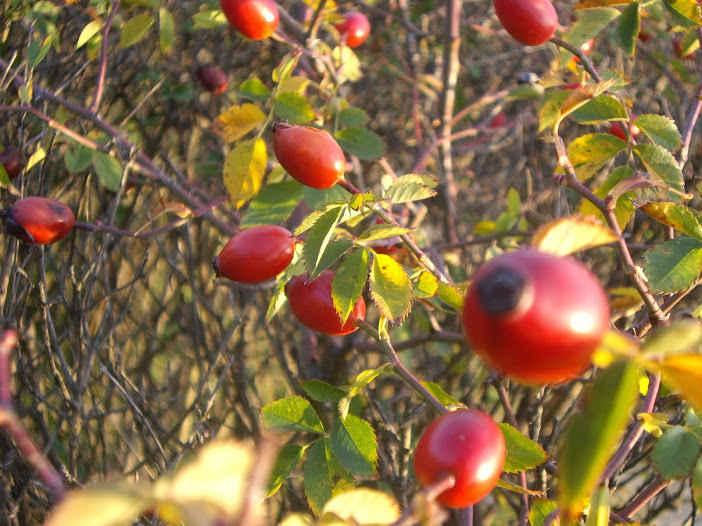 Egészségnap
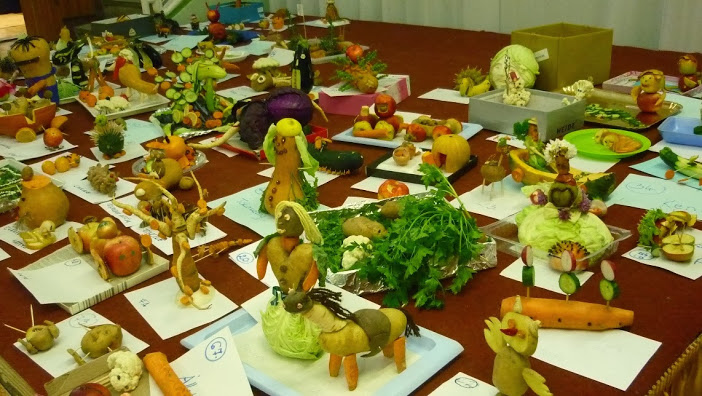 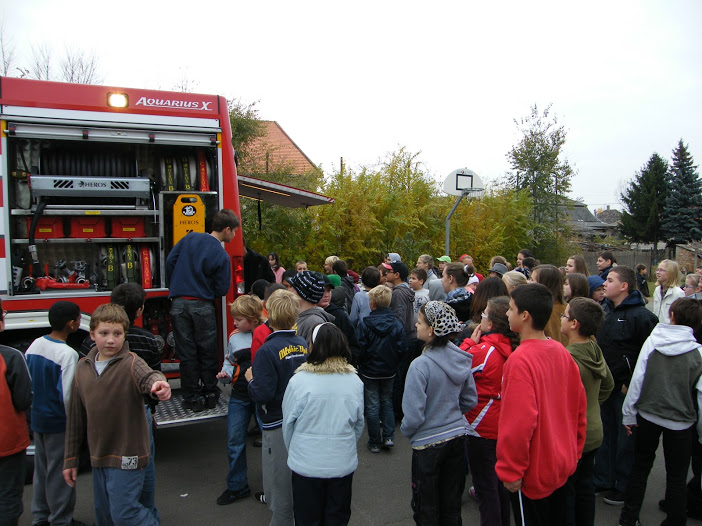 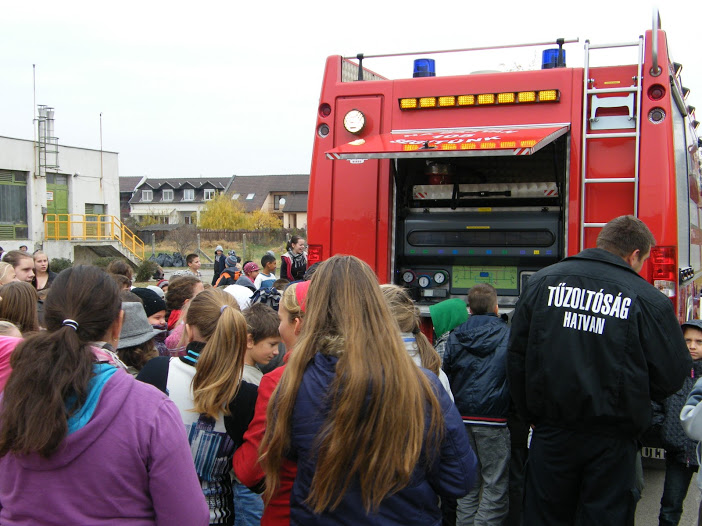 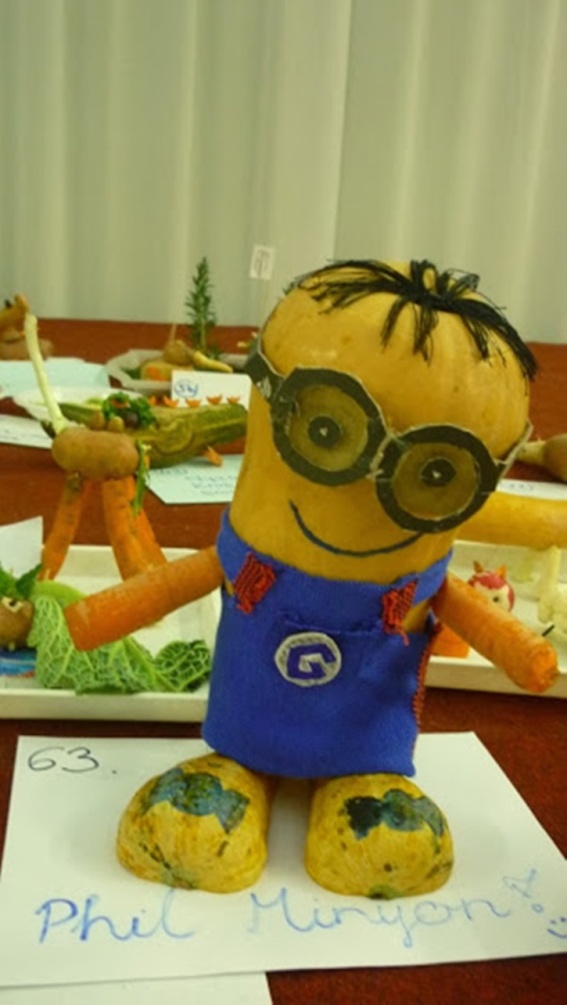 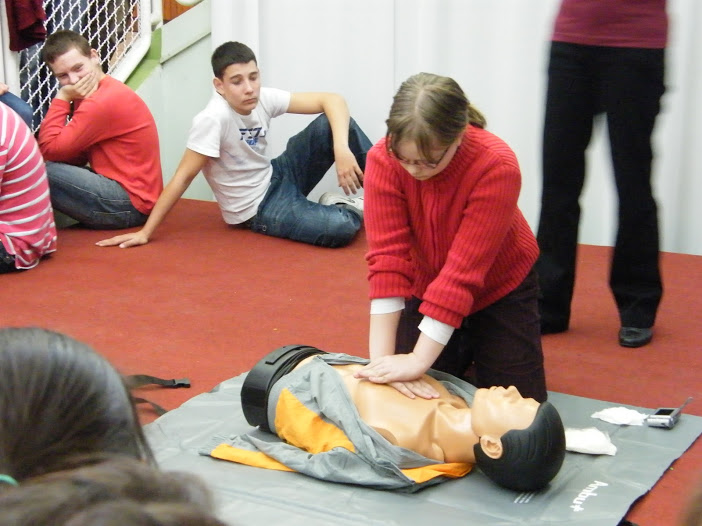 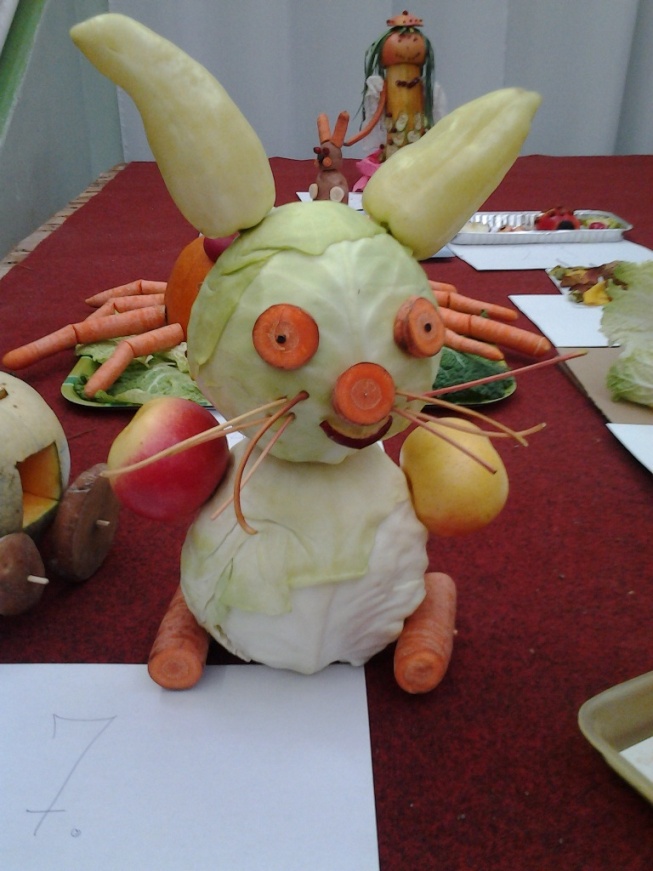 Olvasás napja
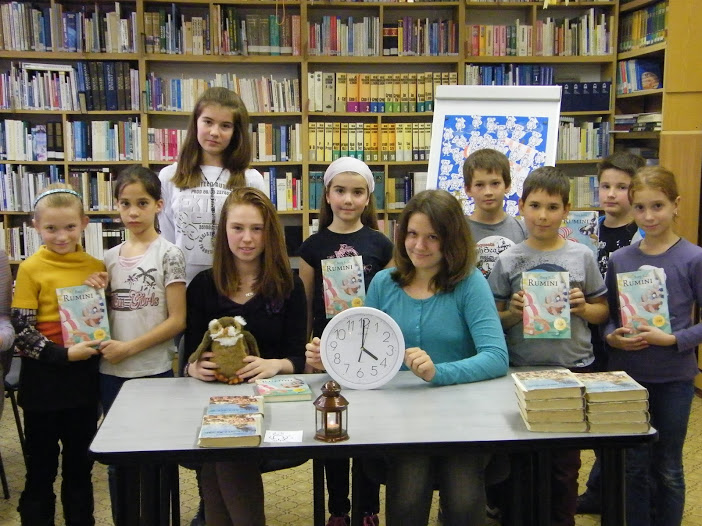 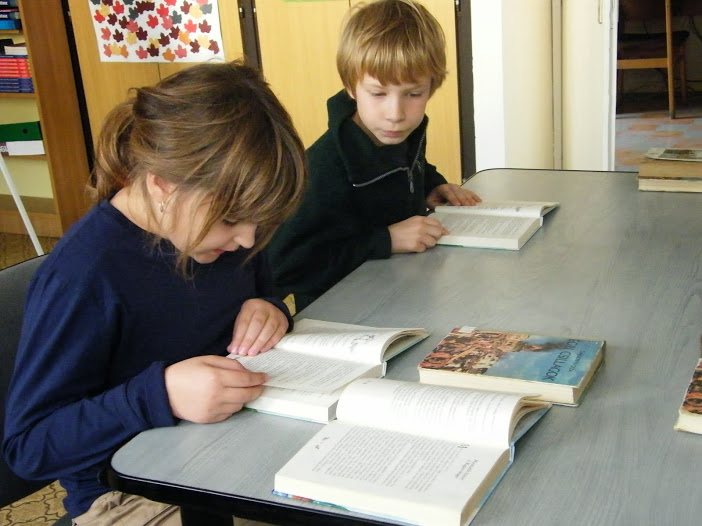 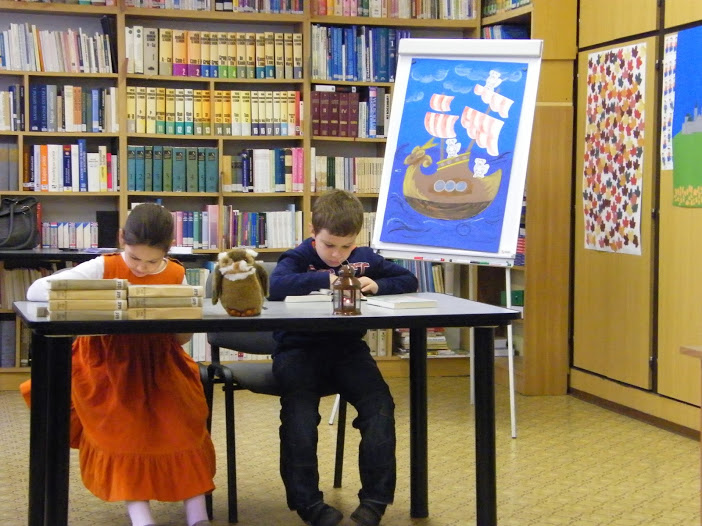 Alapítványi bál
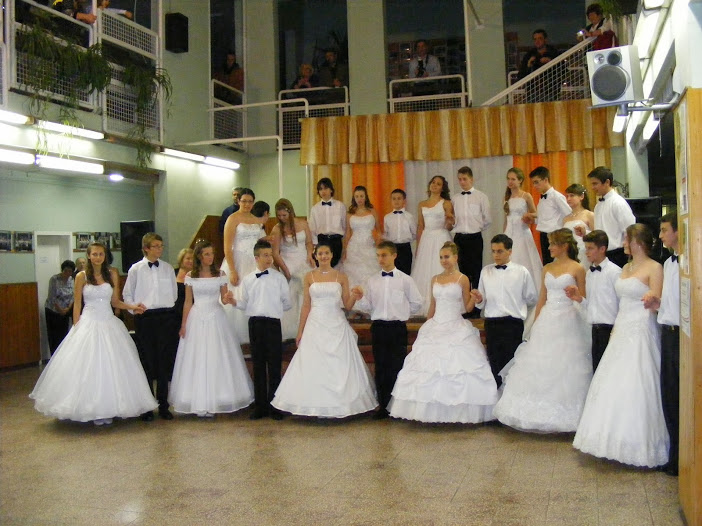 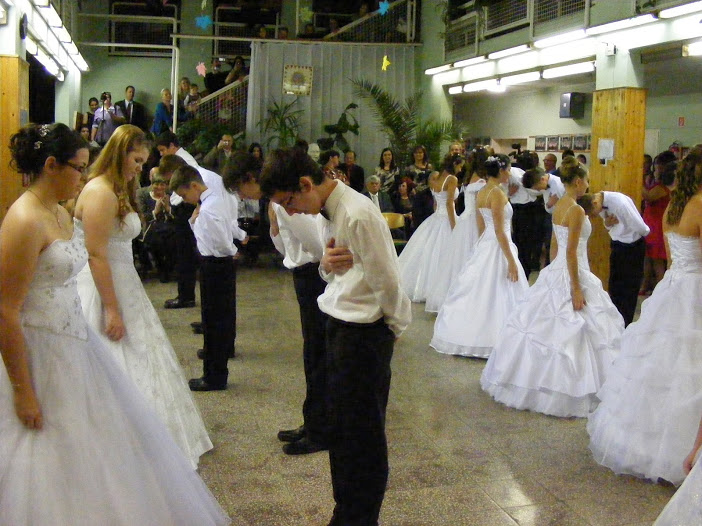 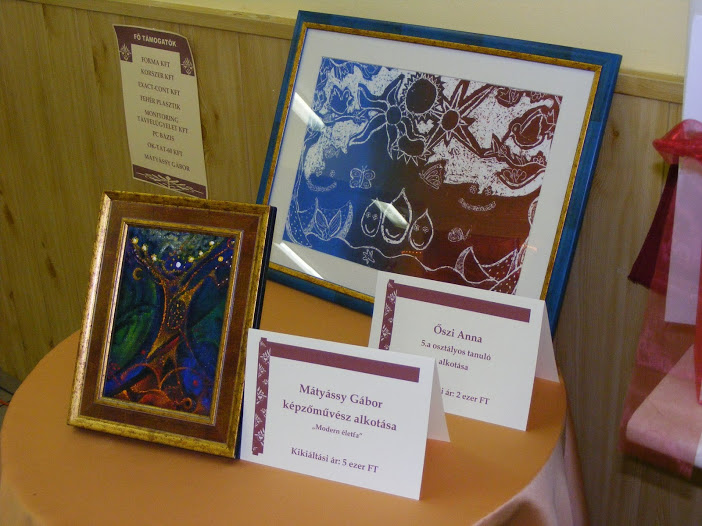 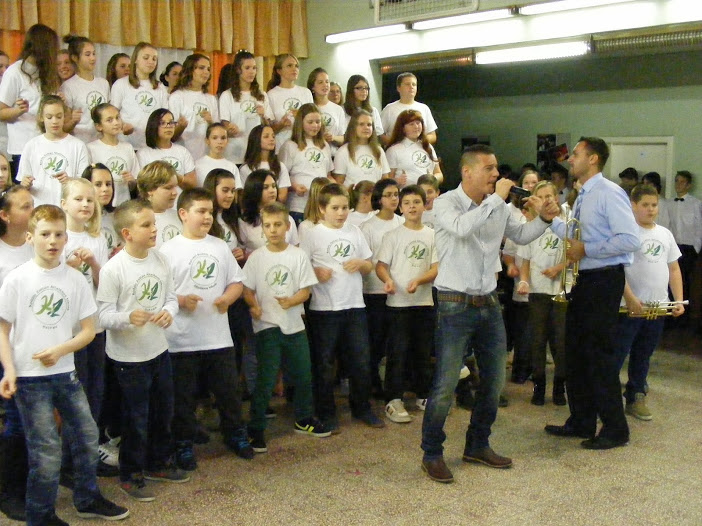 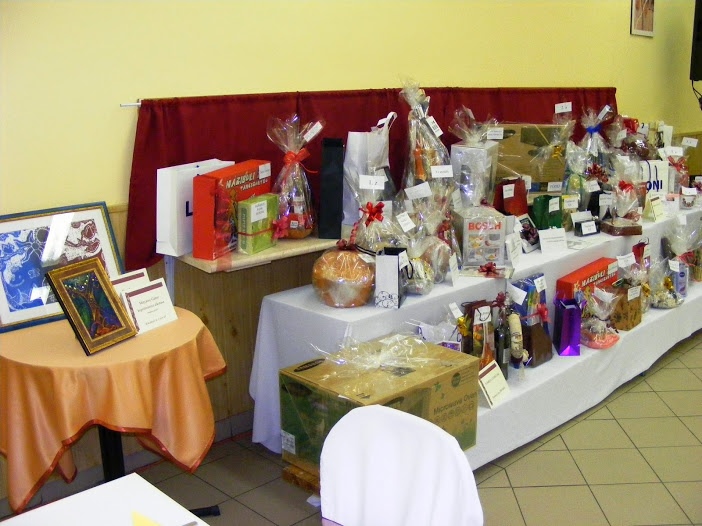 Filharmóniai előadás
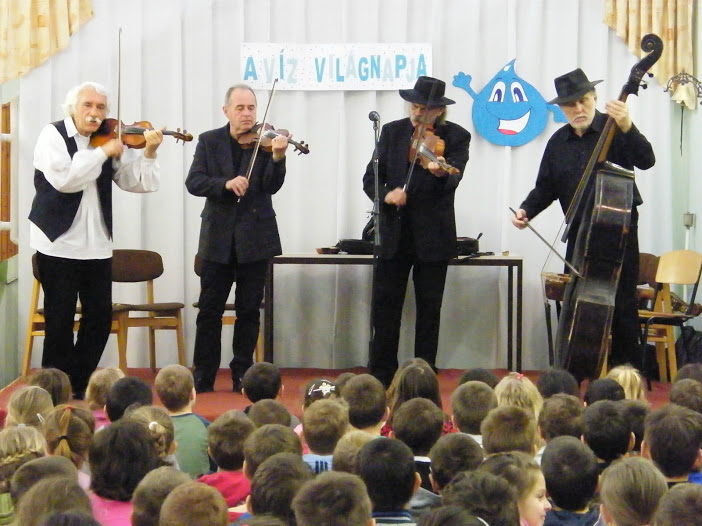 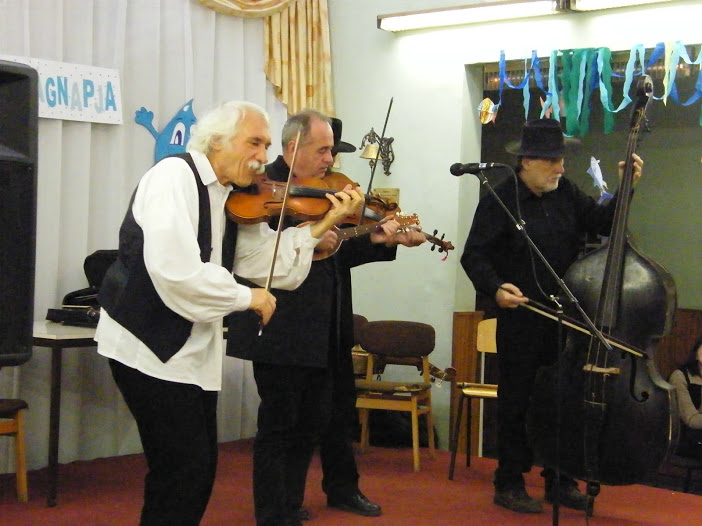 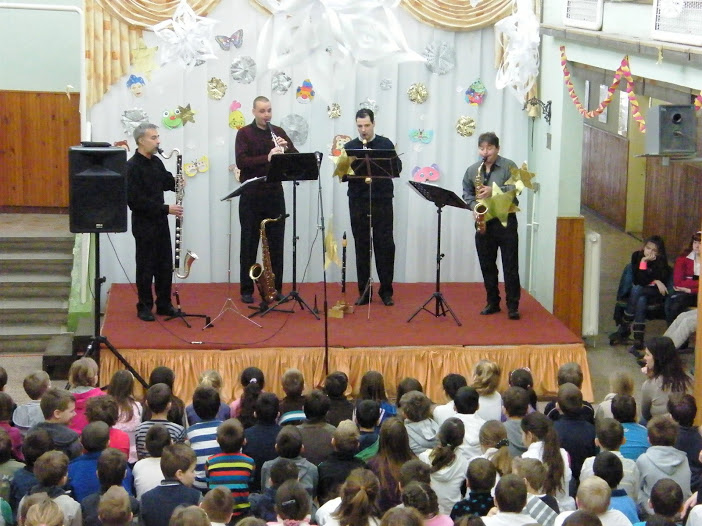 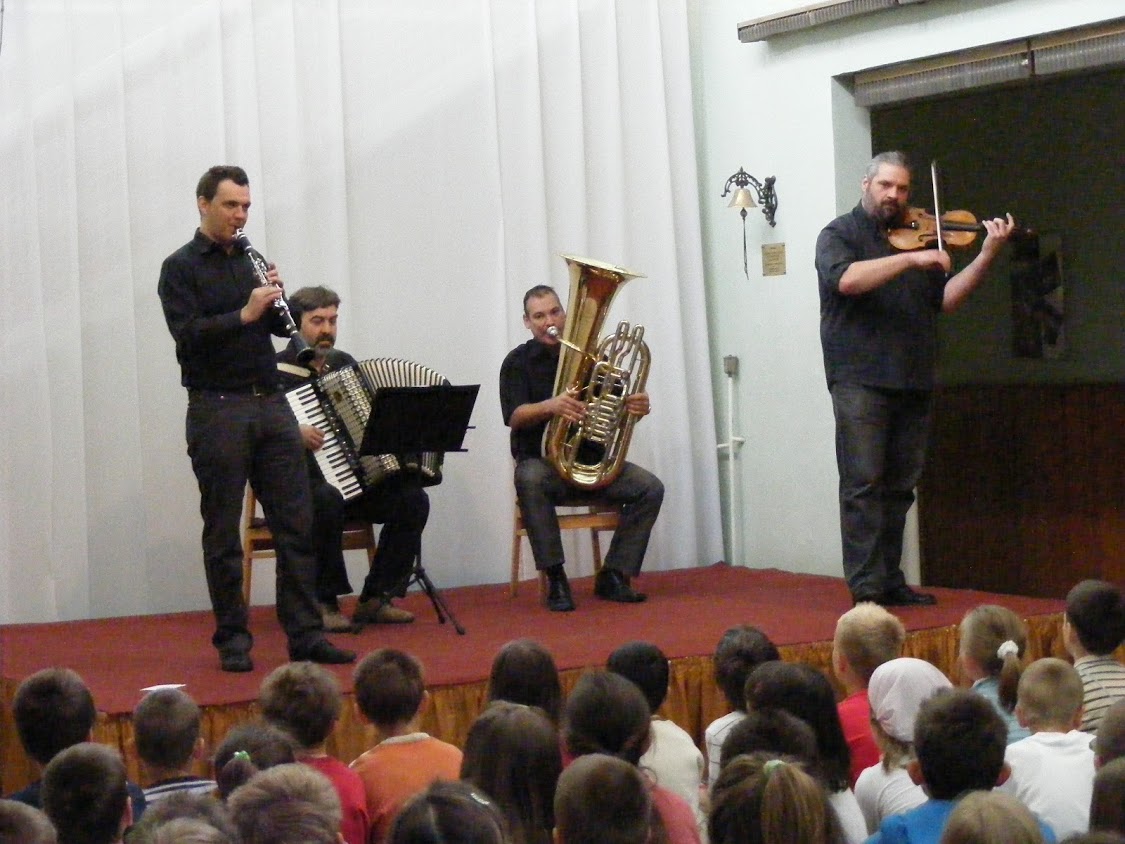 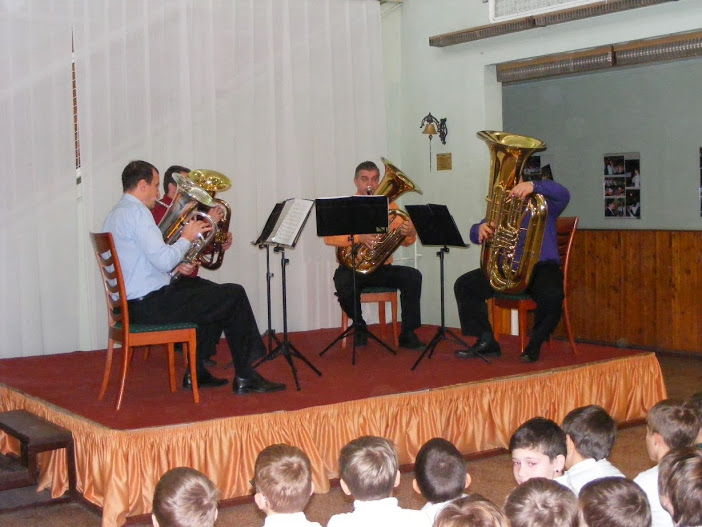 Mikulás kupa
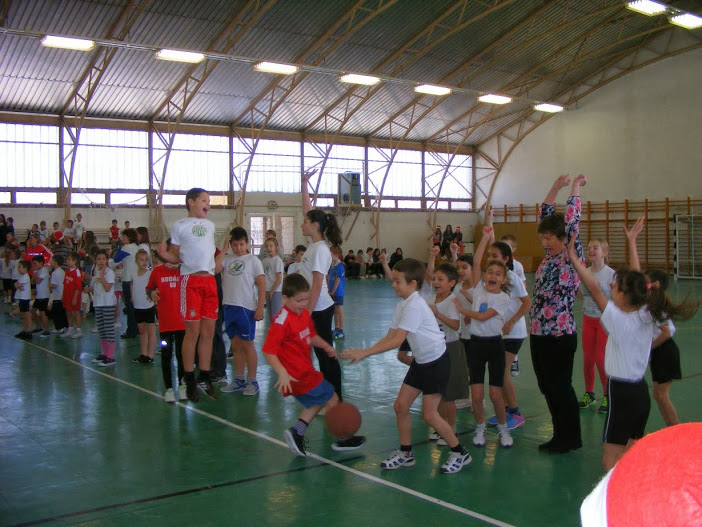 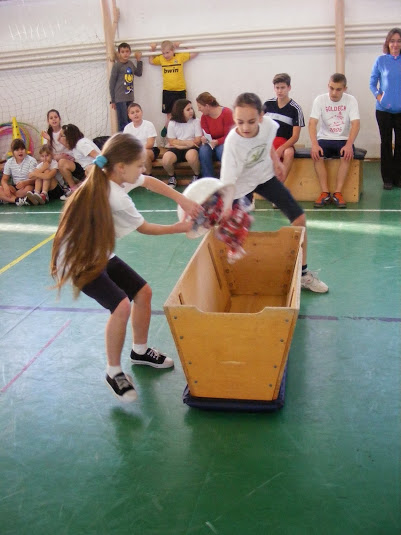 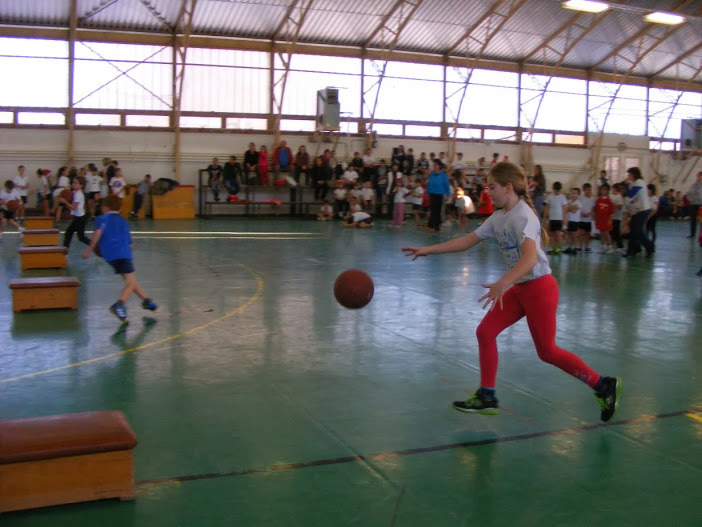 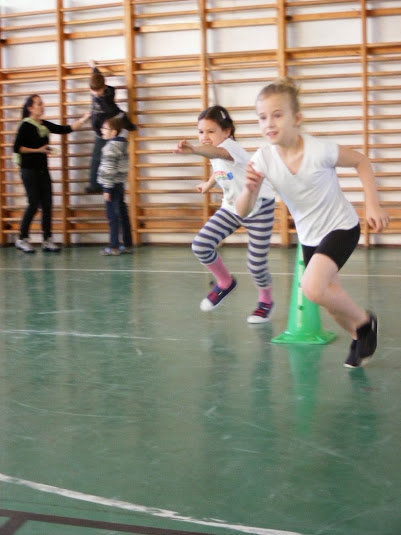 Karácsonyi műsor
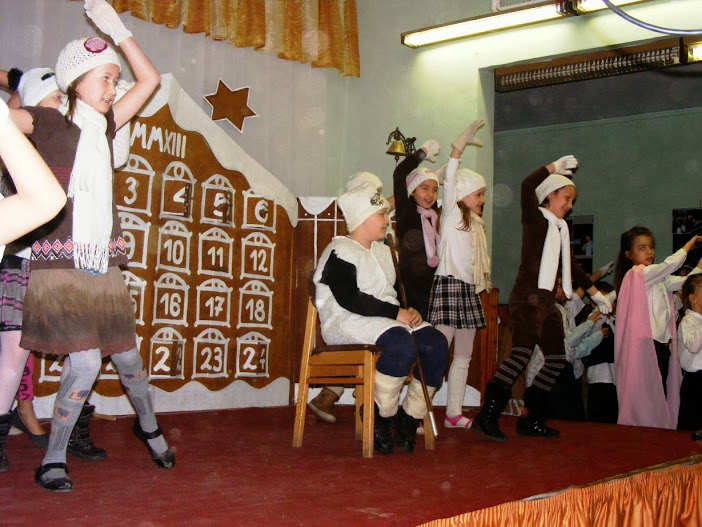 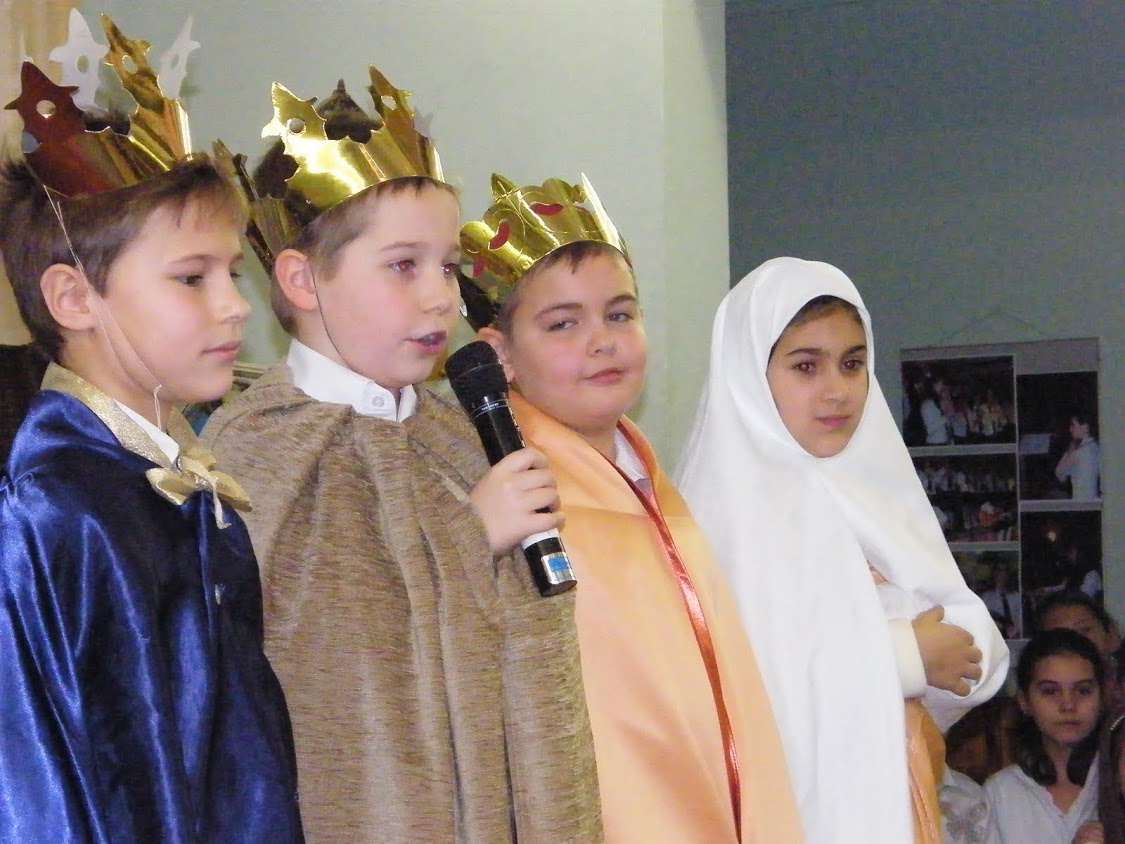 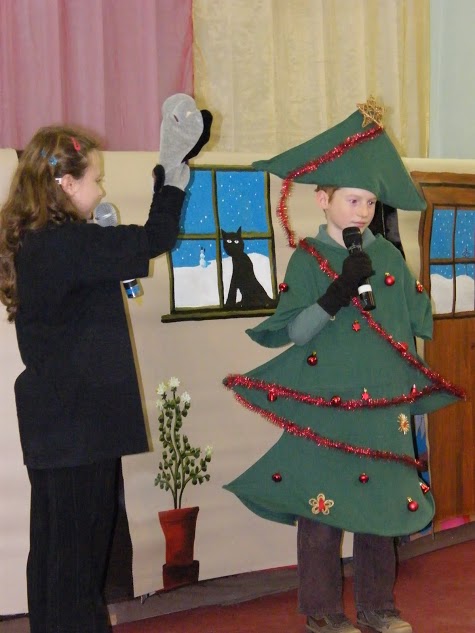 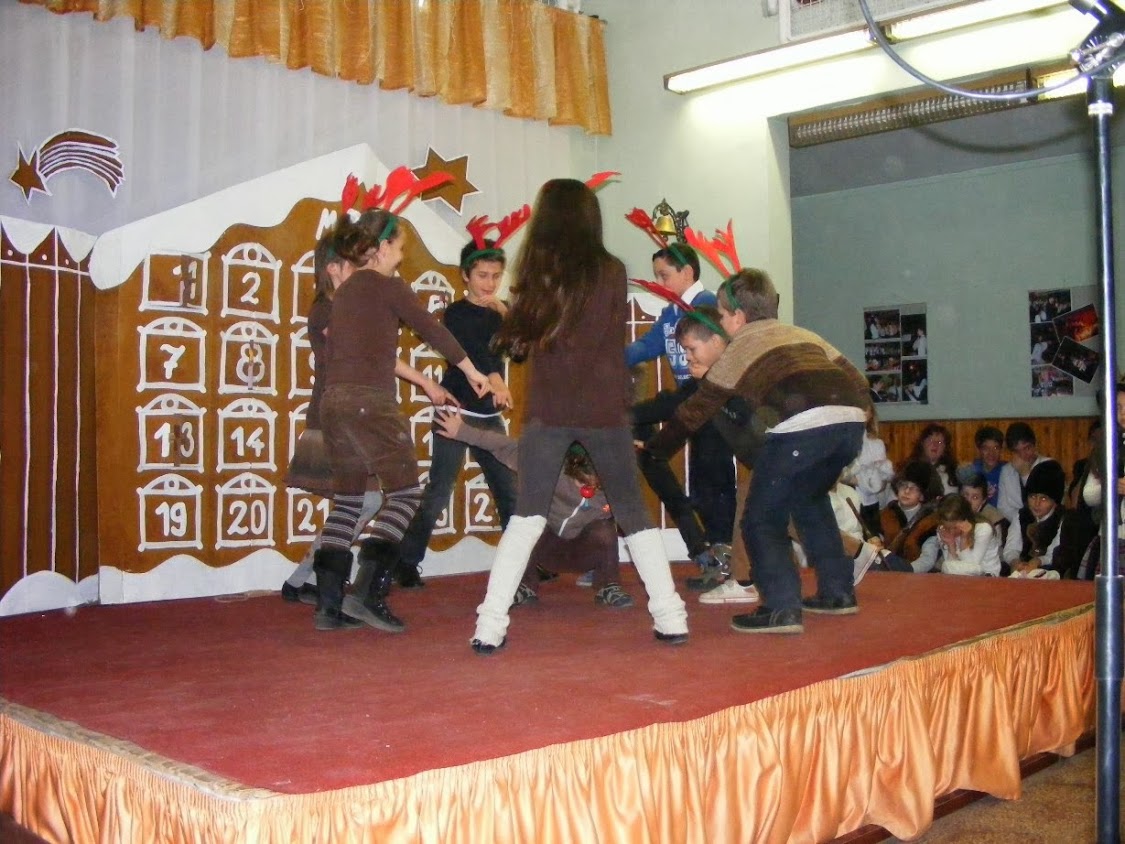 Megemlékezés iskolánk névadójáról
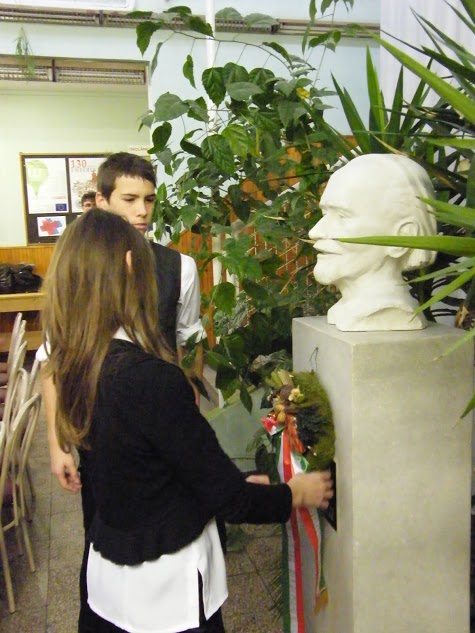 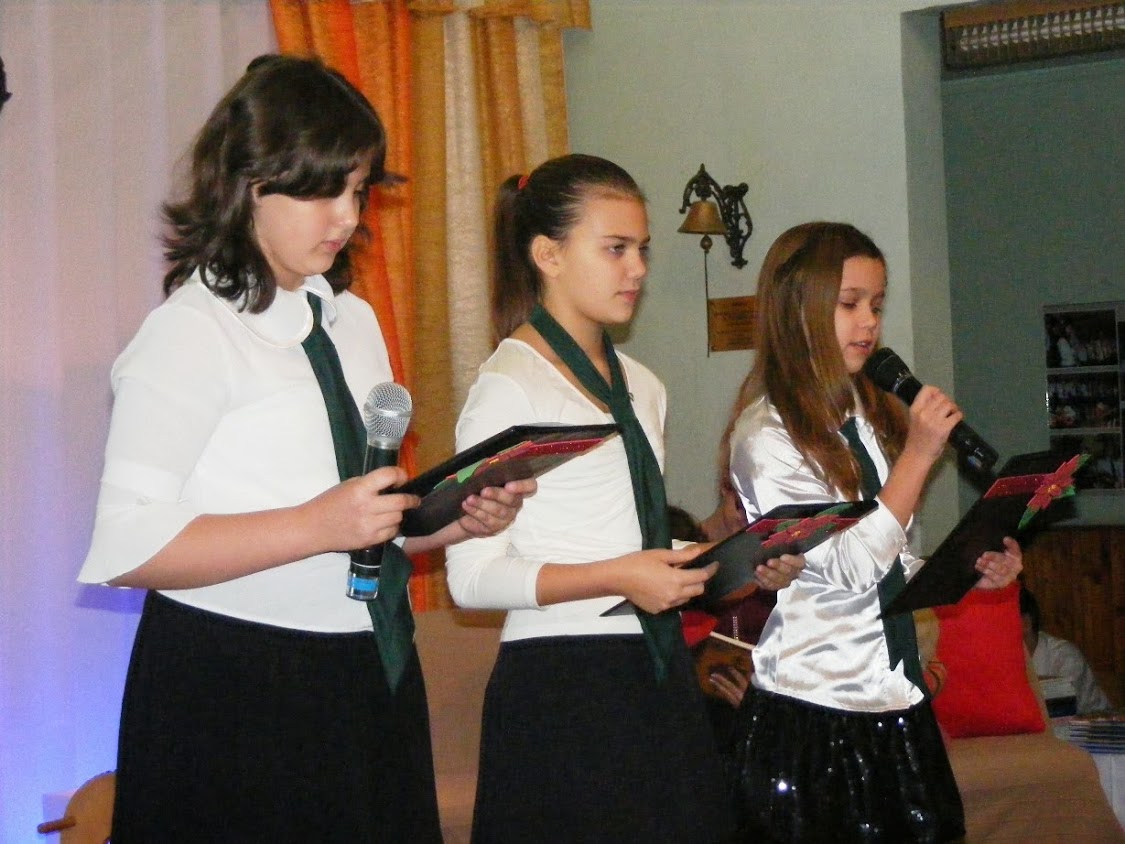 Karácsonyi vásár
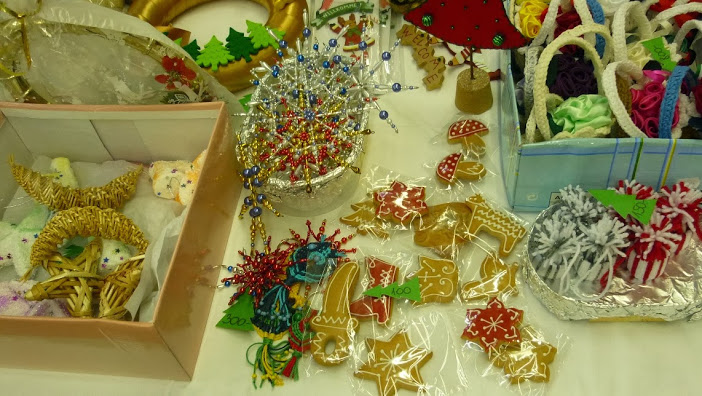 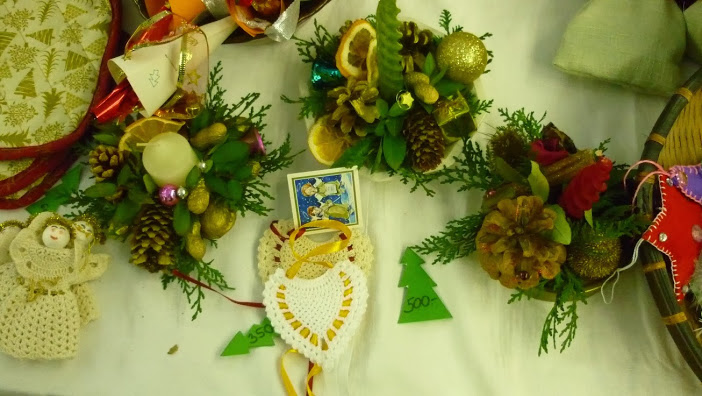 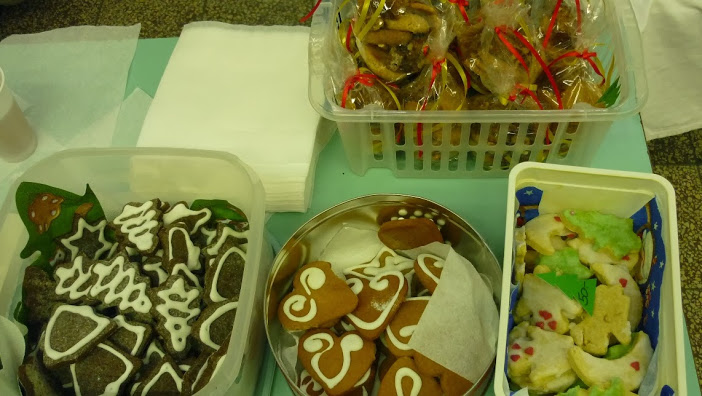 Karácsonyi ajándékműsor az óvodásoknak
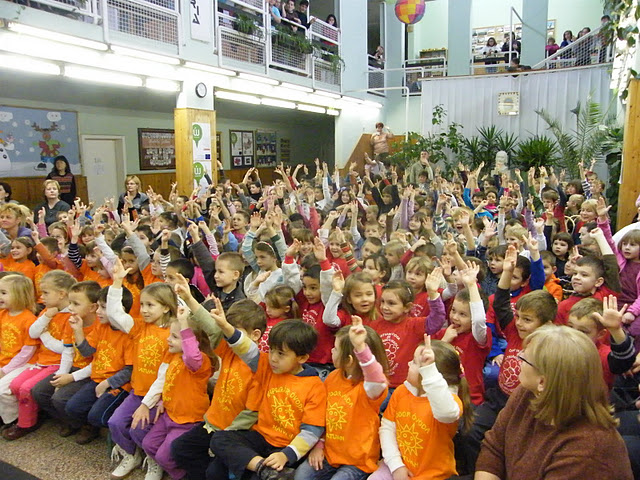 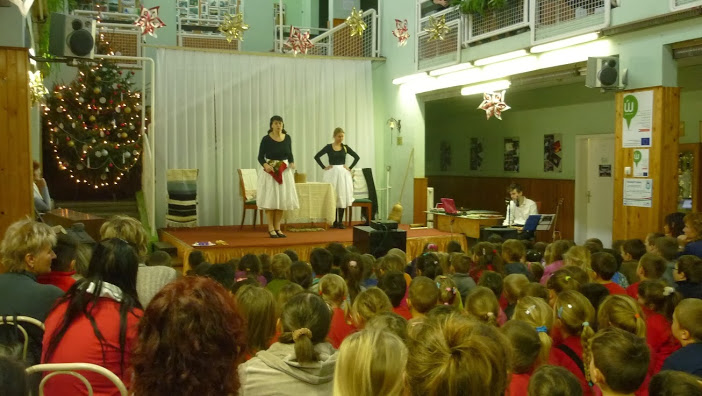 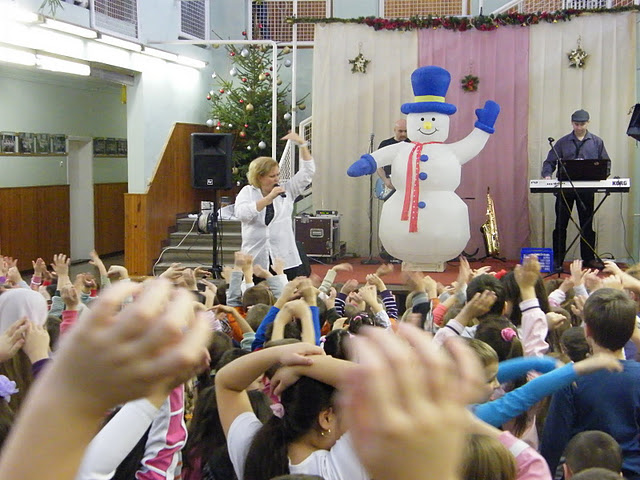 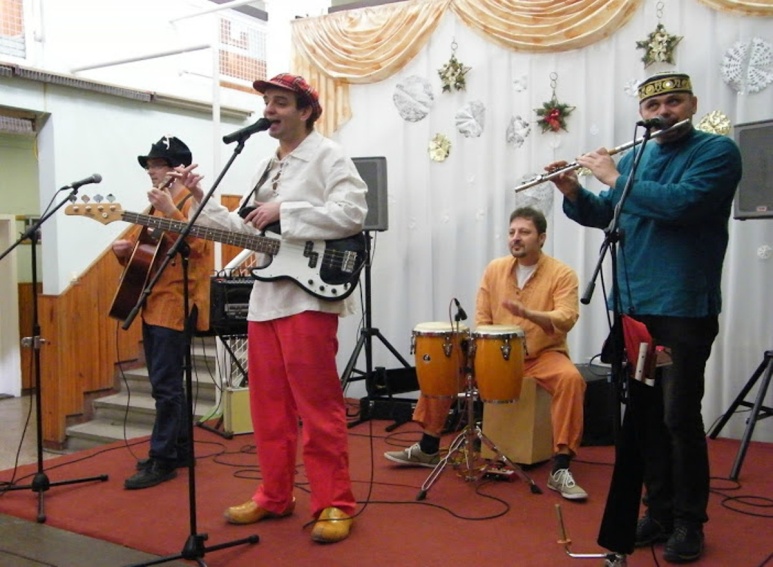 Karácsonyi hangverseny
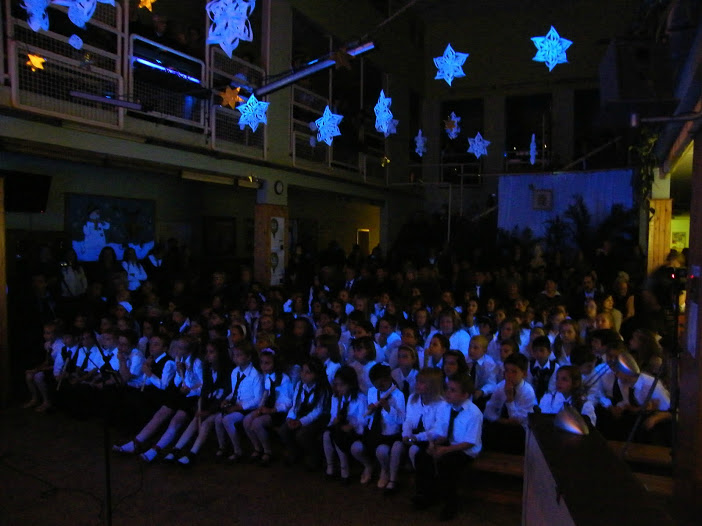 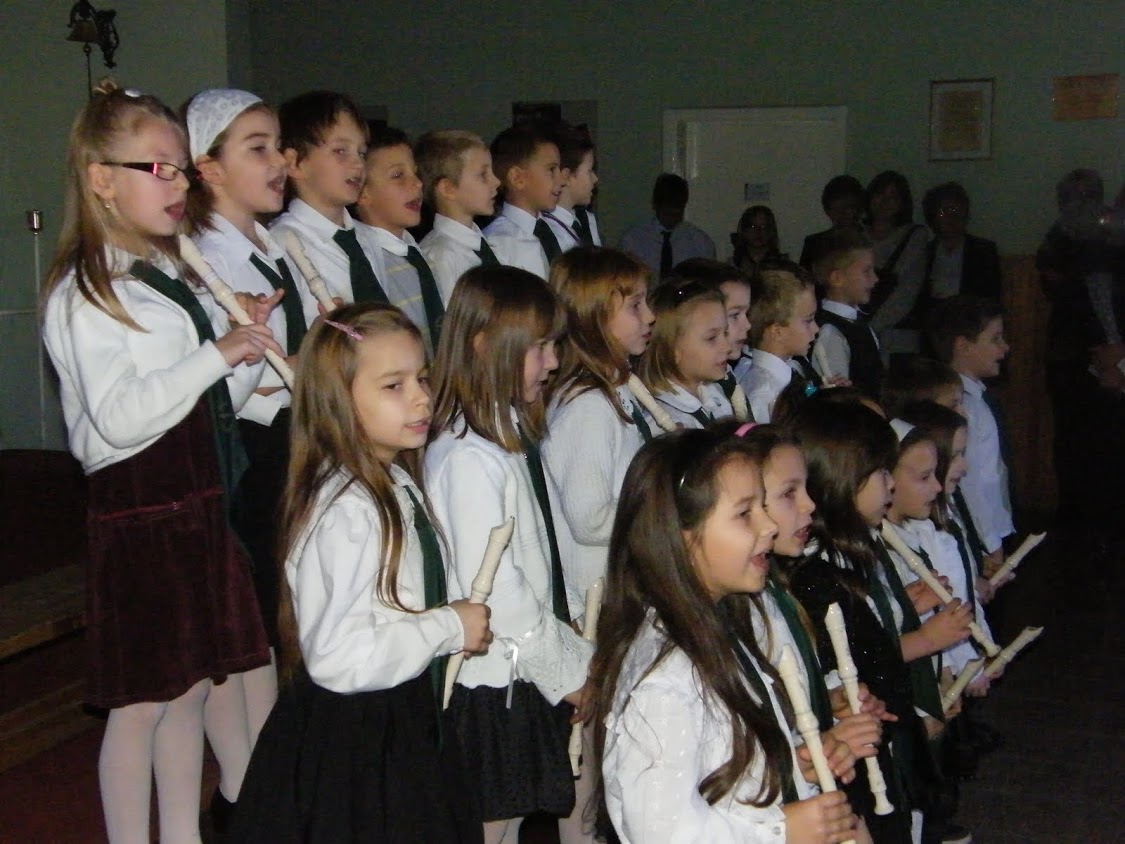 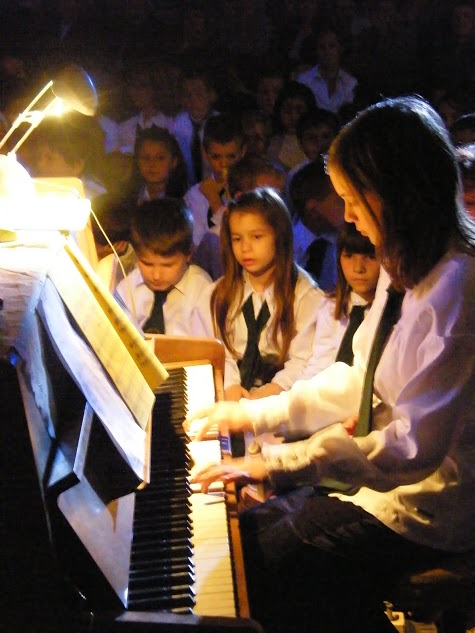 Farsangi bál
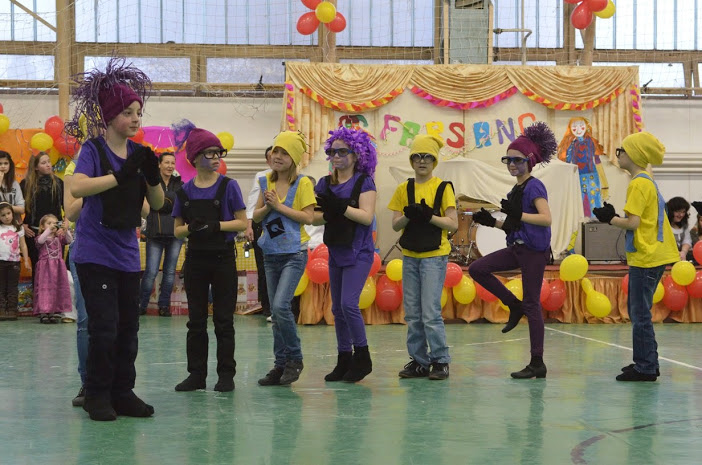 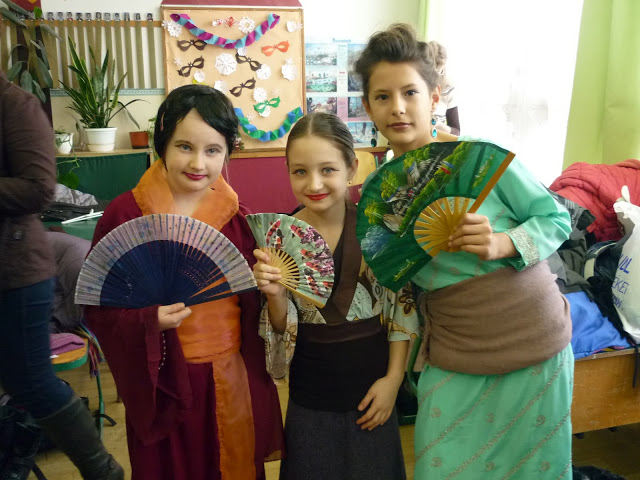 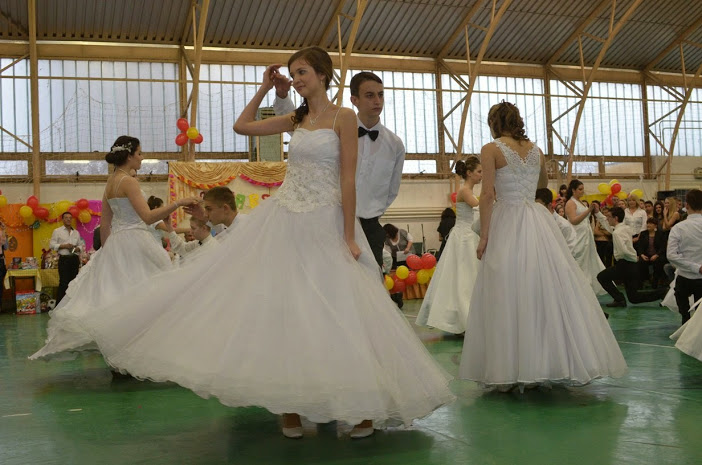 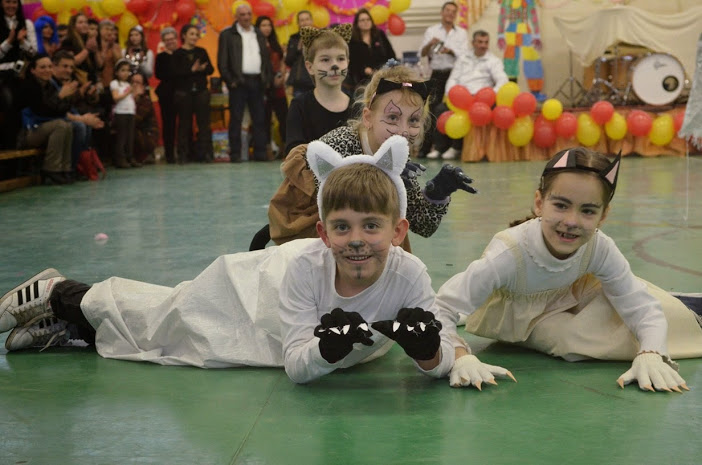 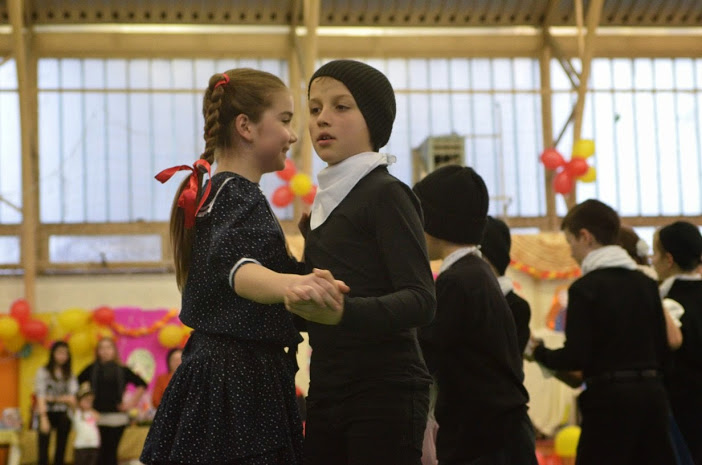 Tanulmányi kirándulás
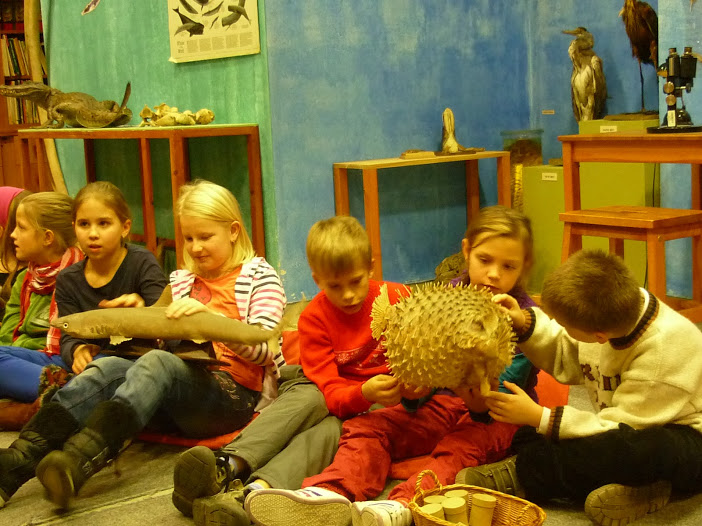 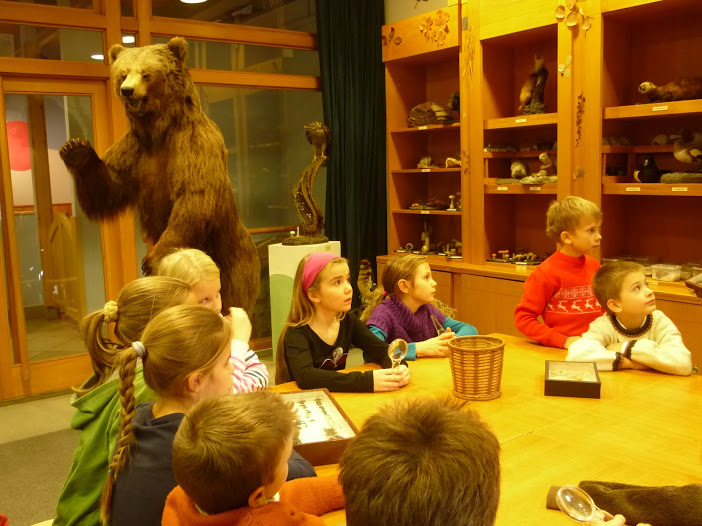 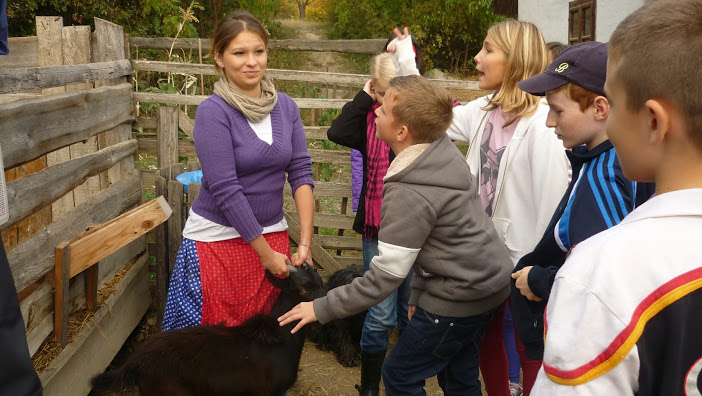 Március 15.
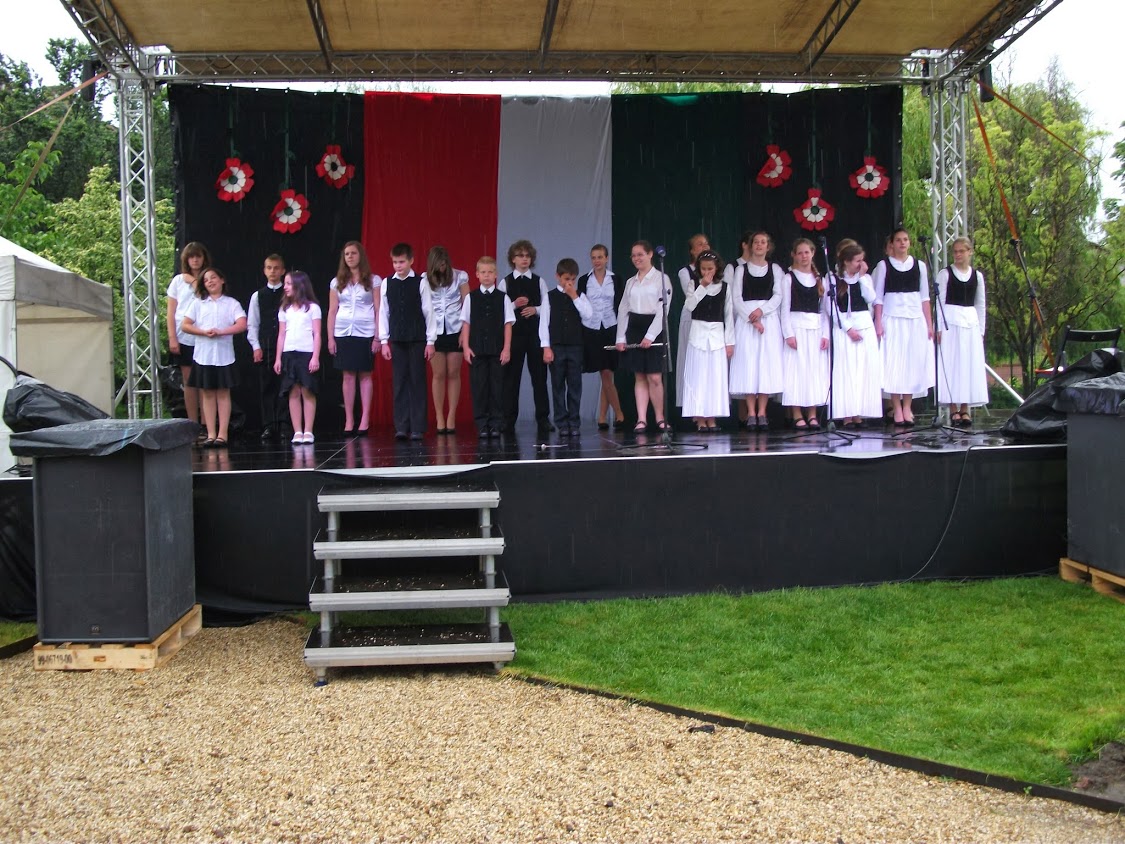 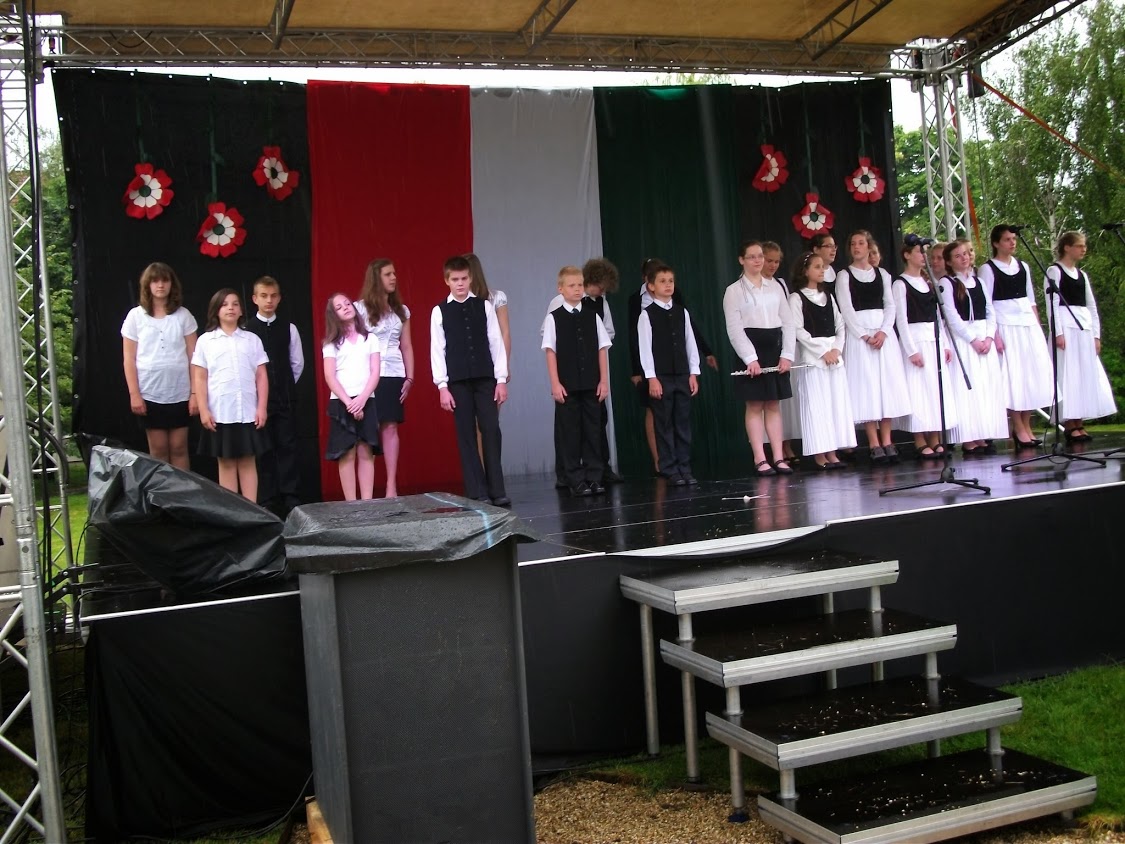 madárvédelem
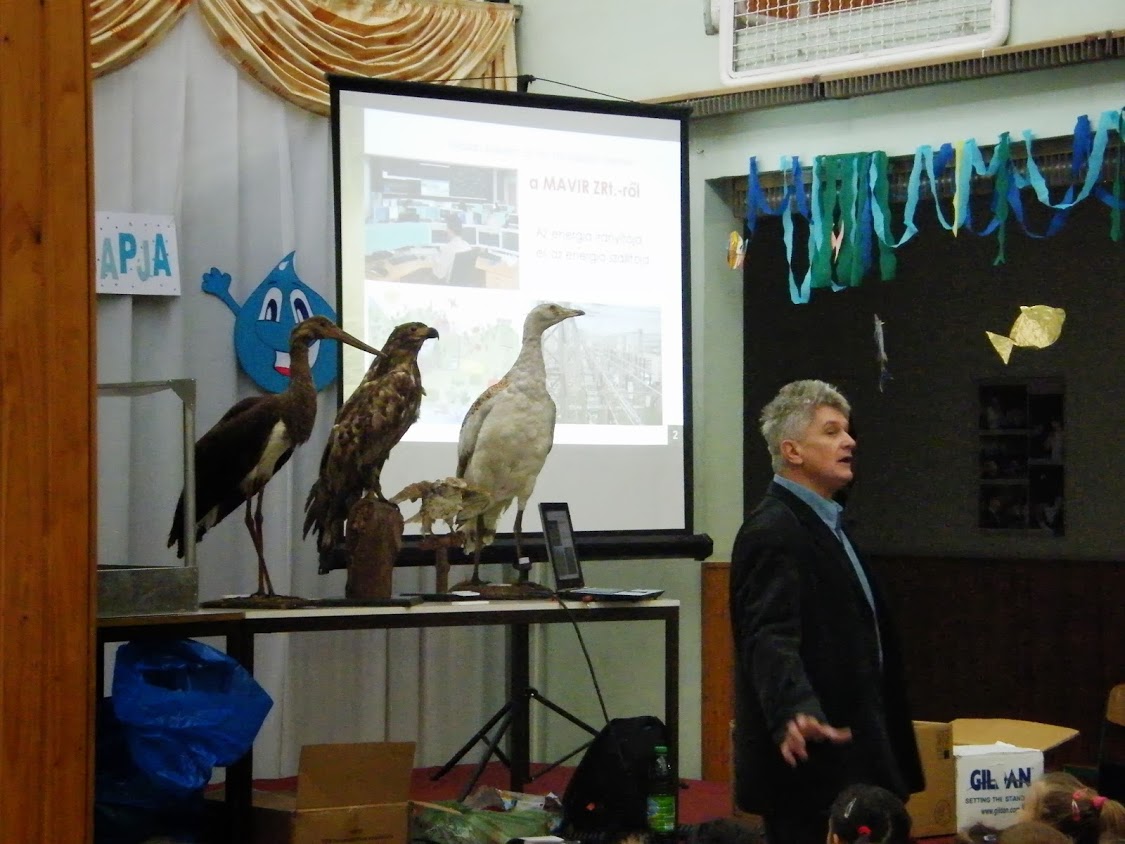 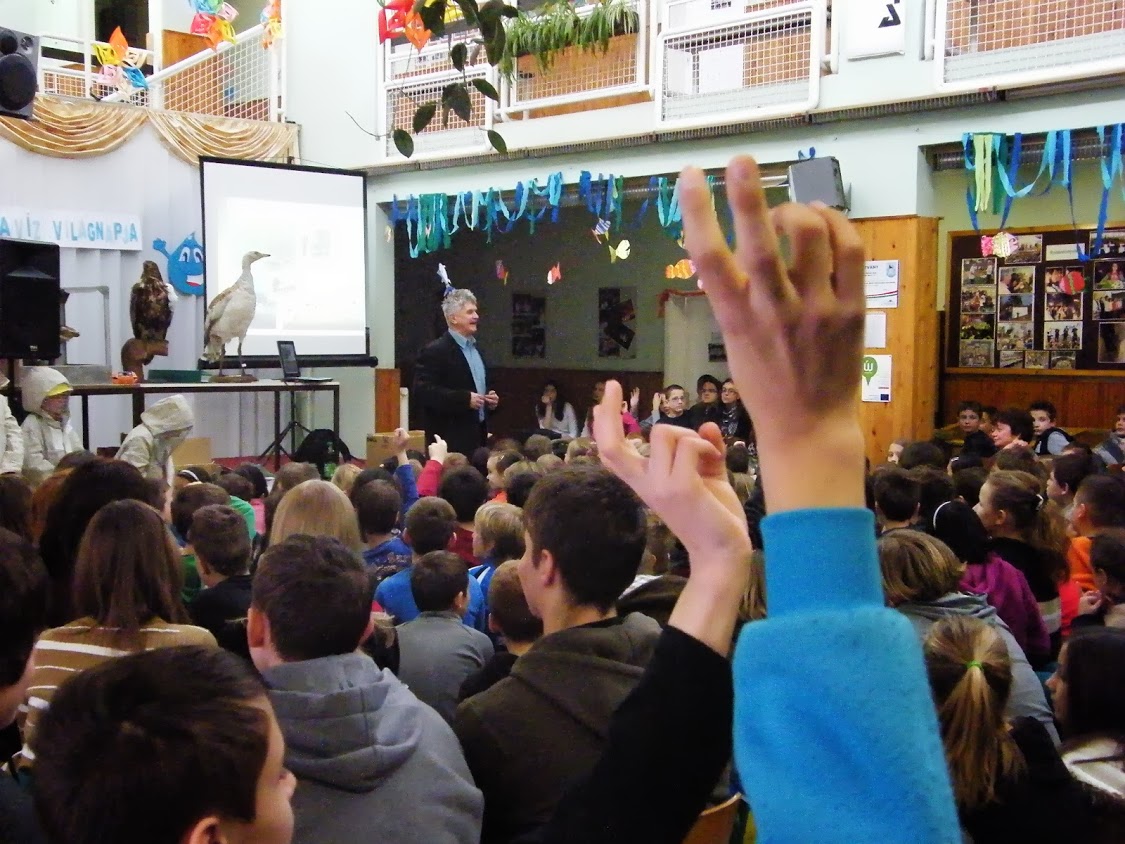 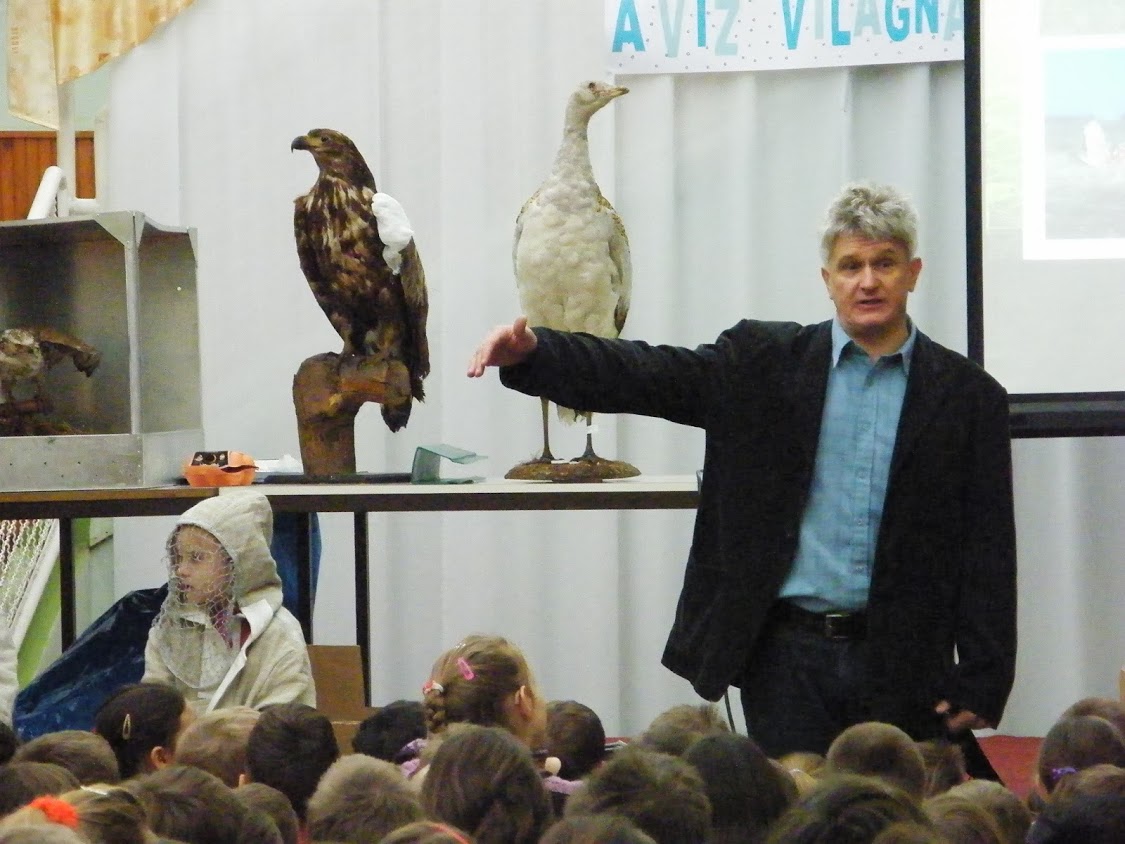 Rajzpályázat és kiállítás
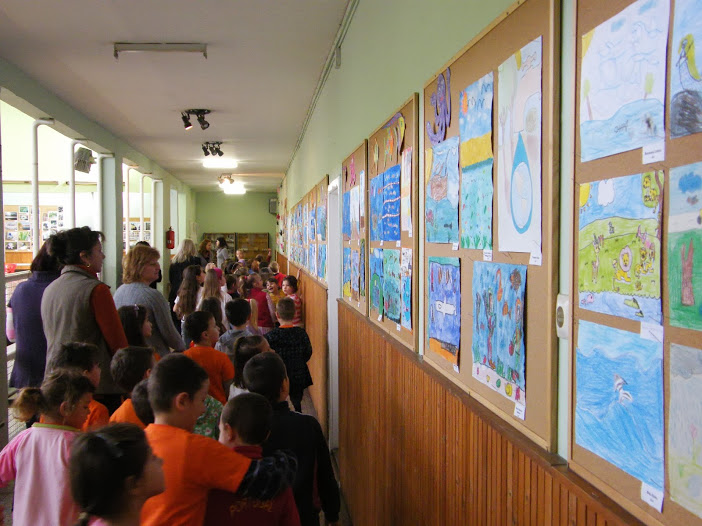 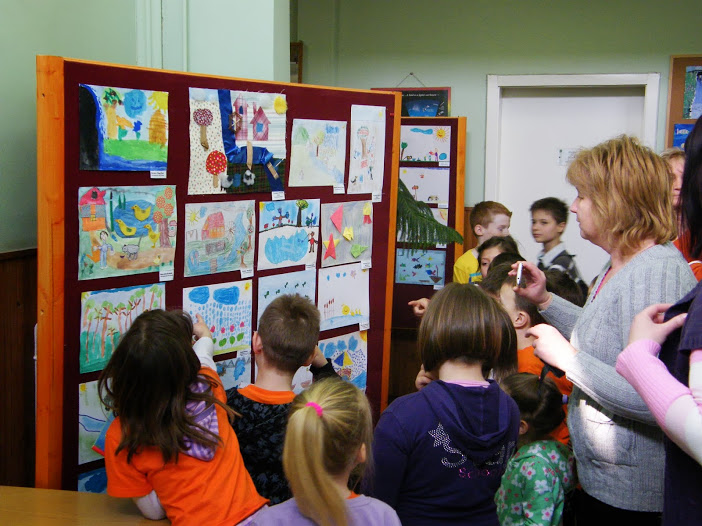 sport
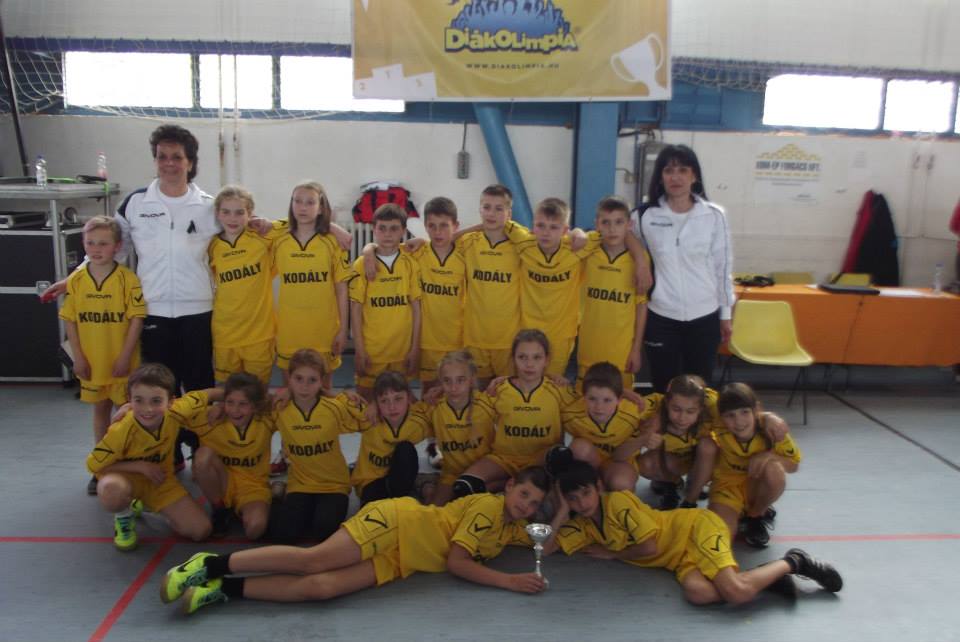 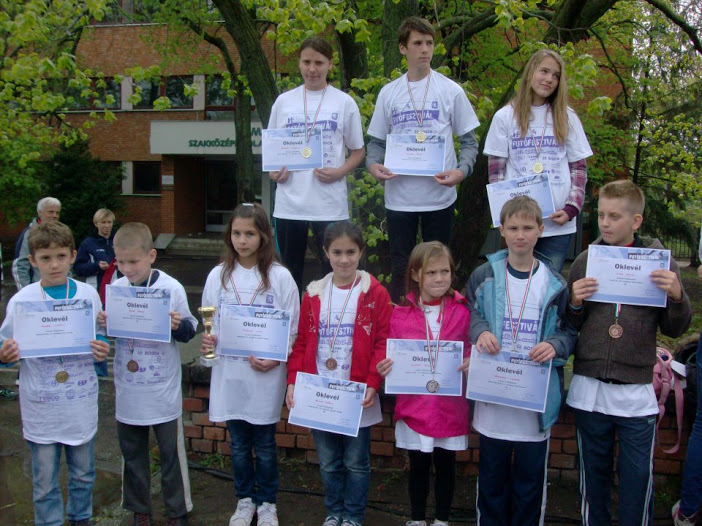 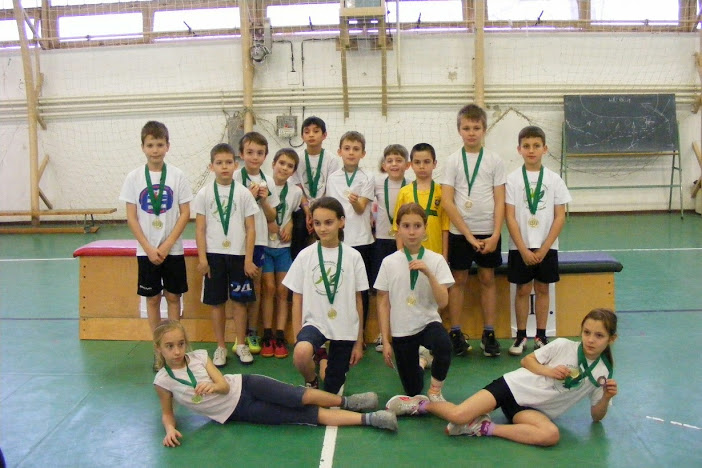 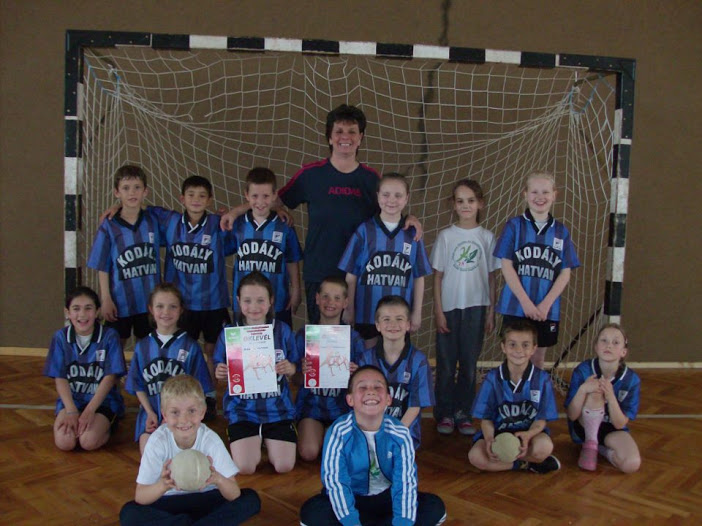 gyereknapI vakondtúra
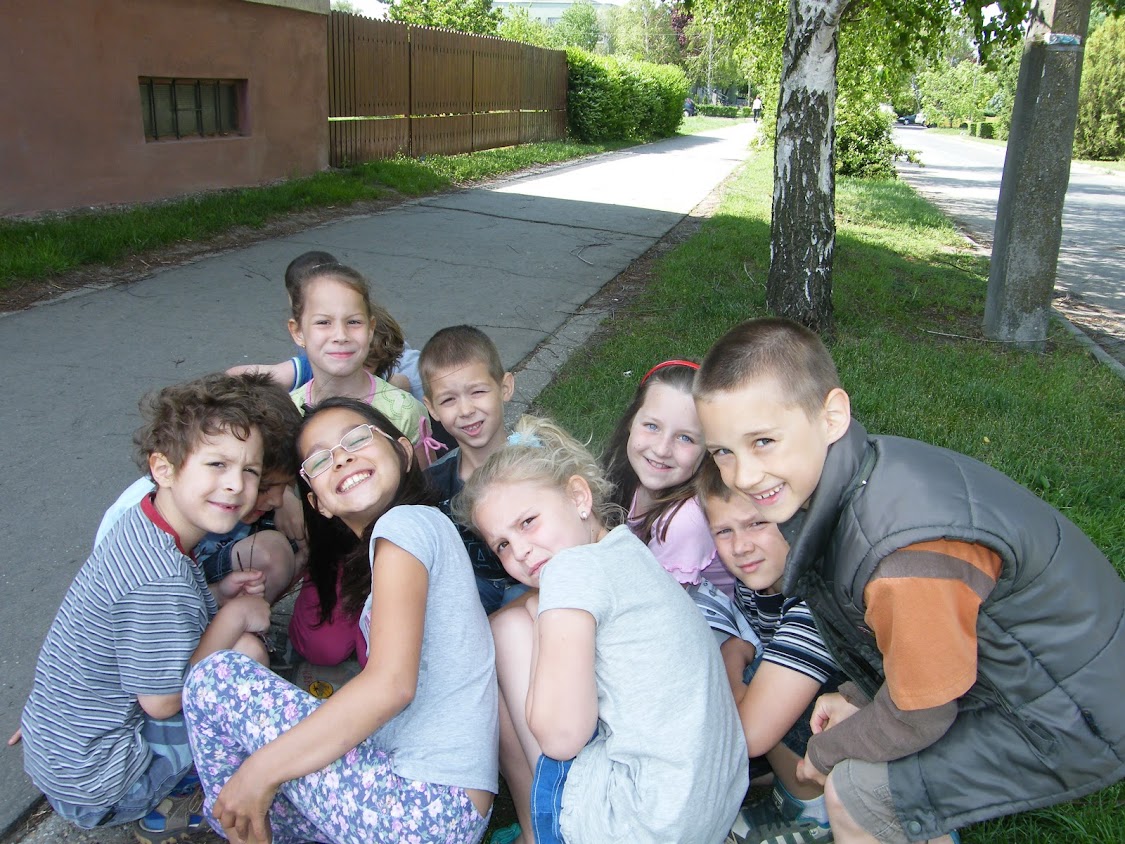 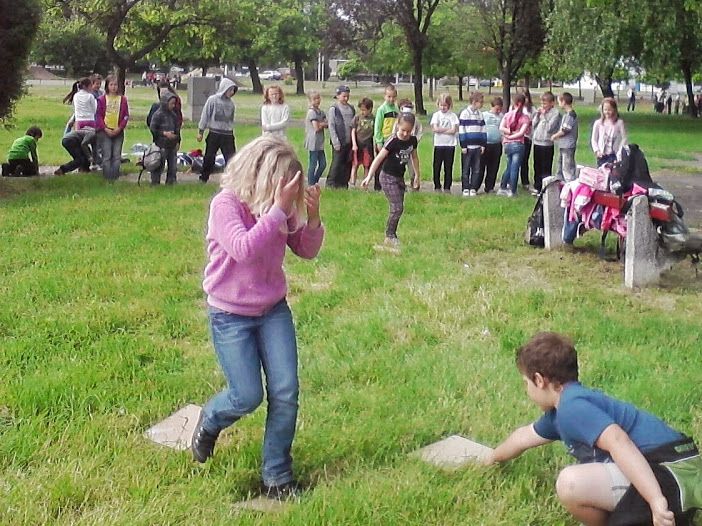 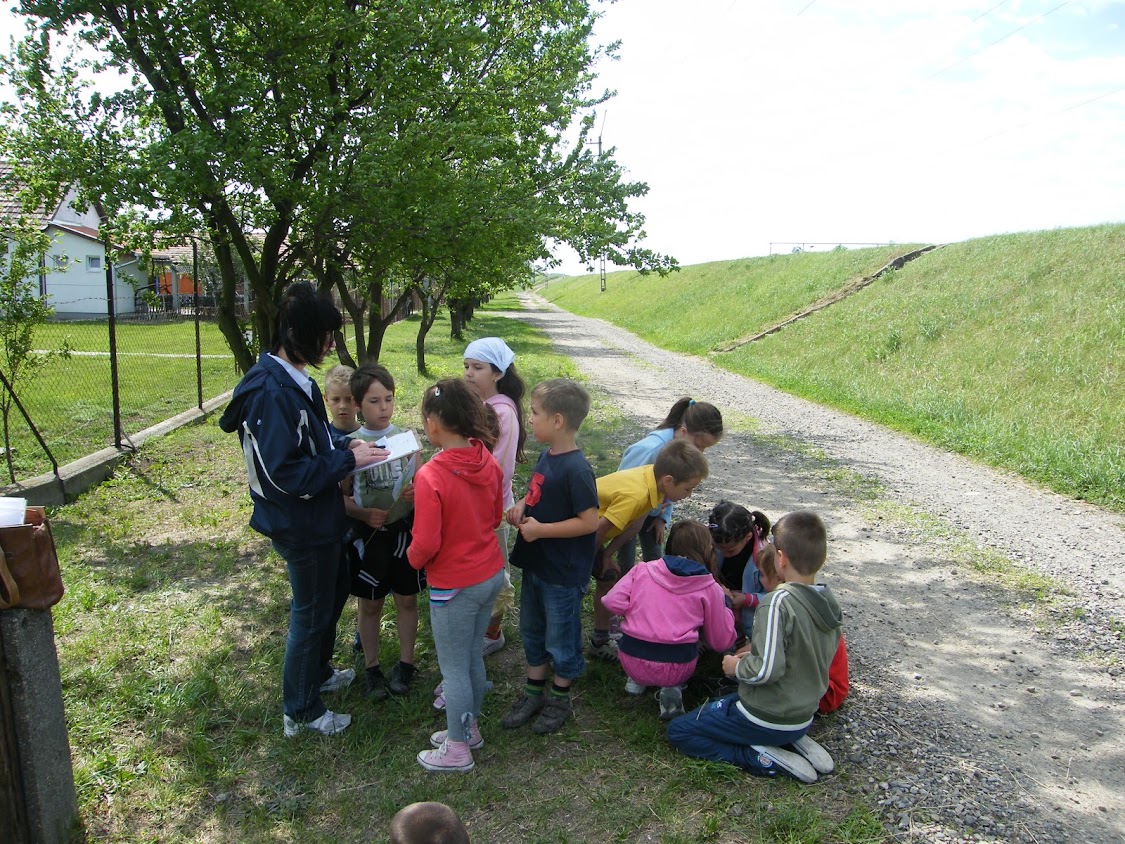 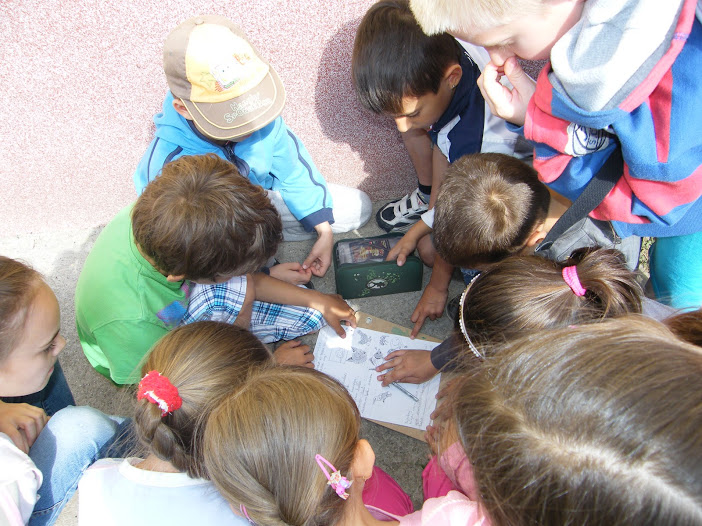 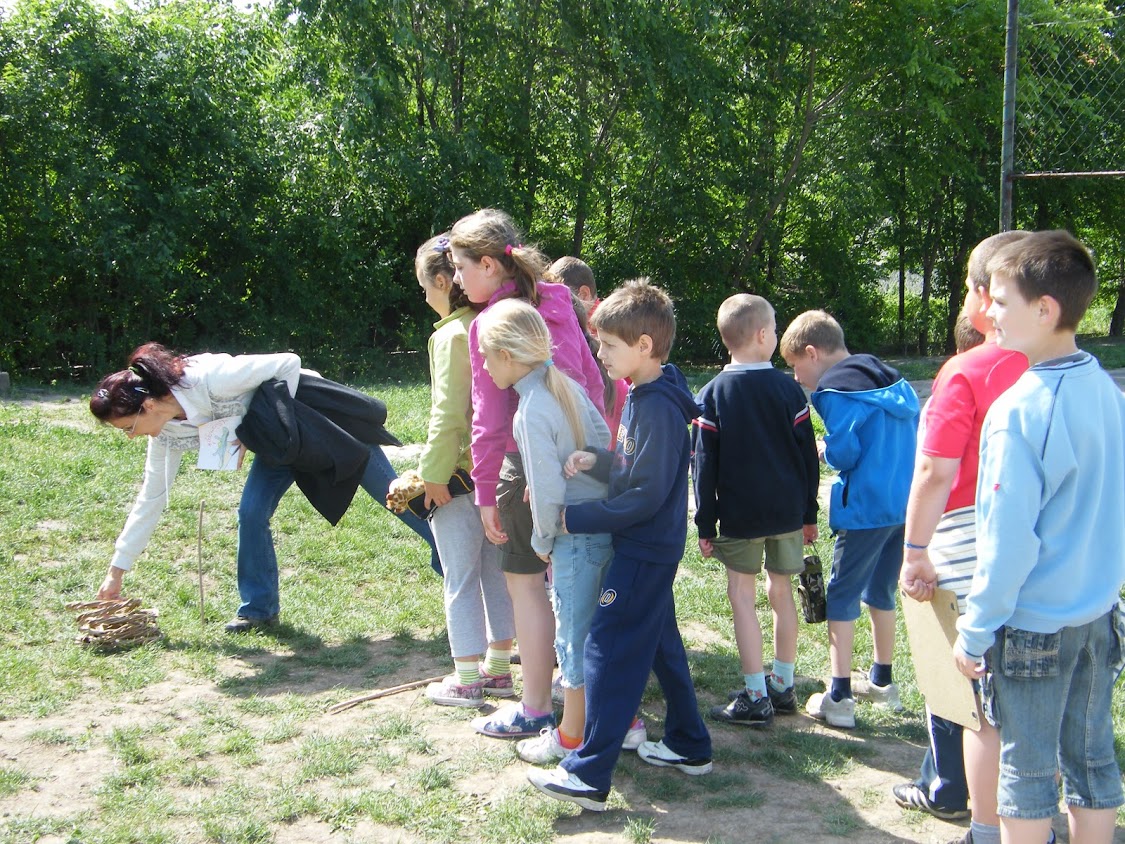 Tábor
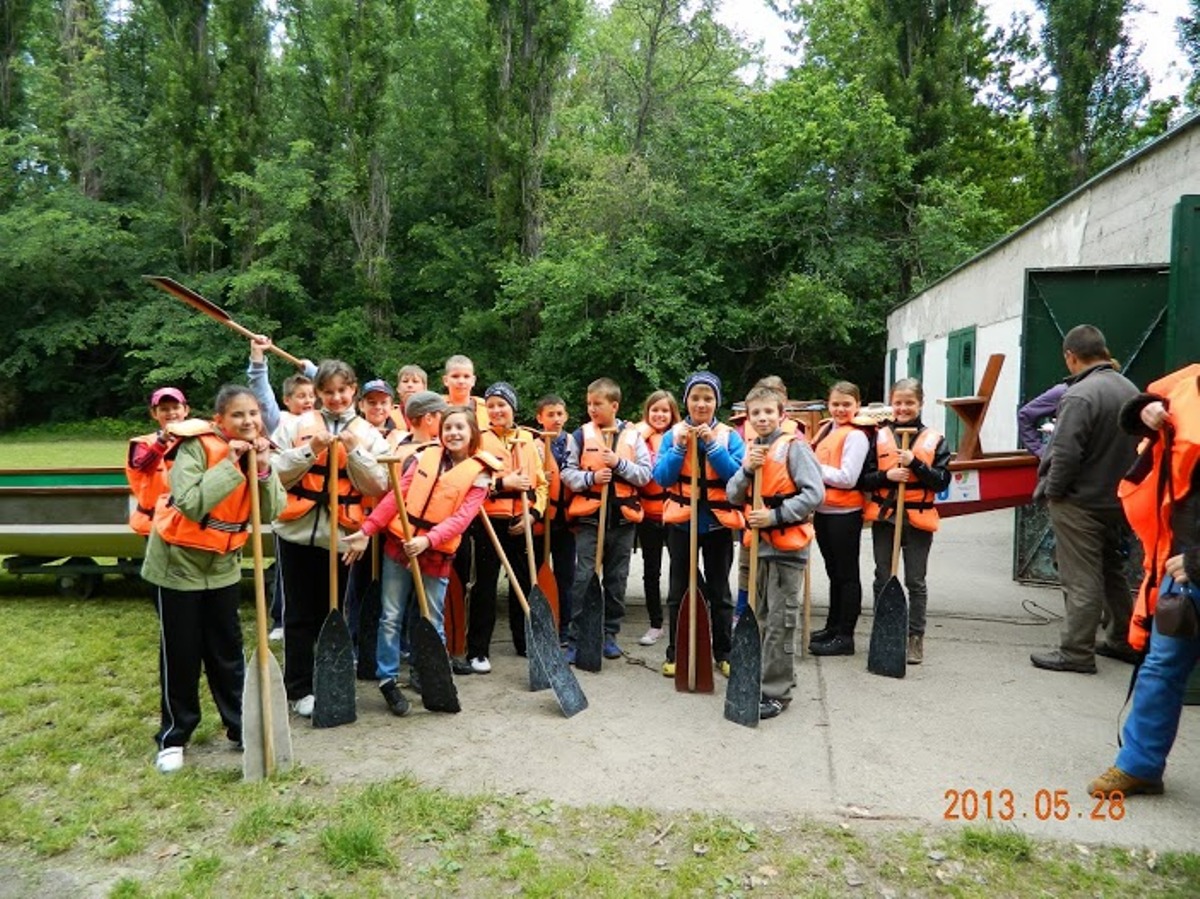 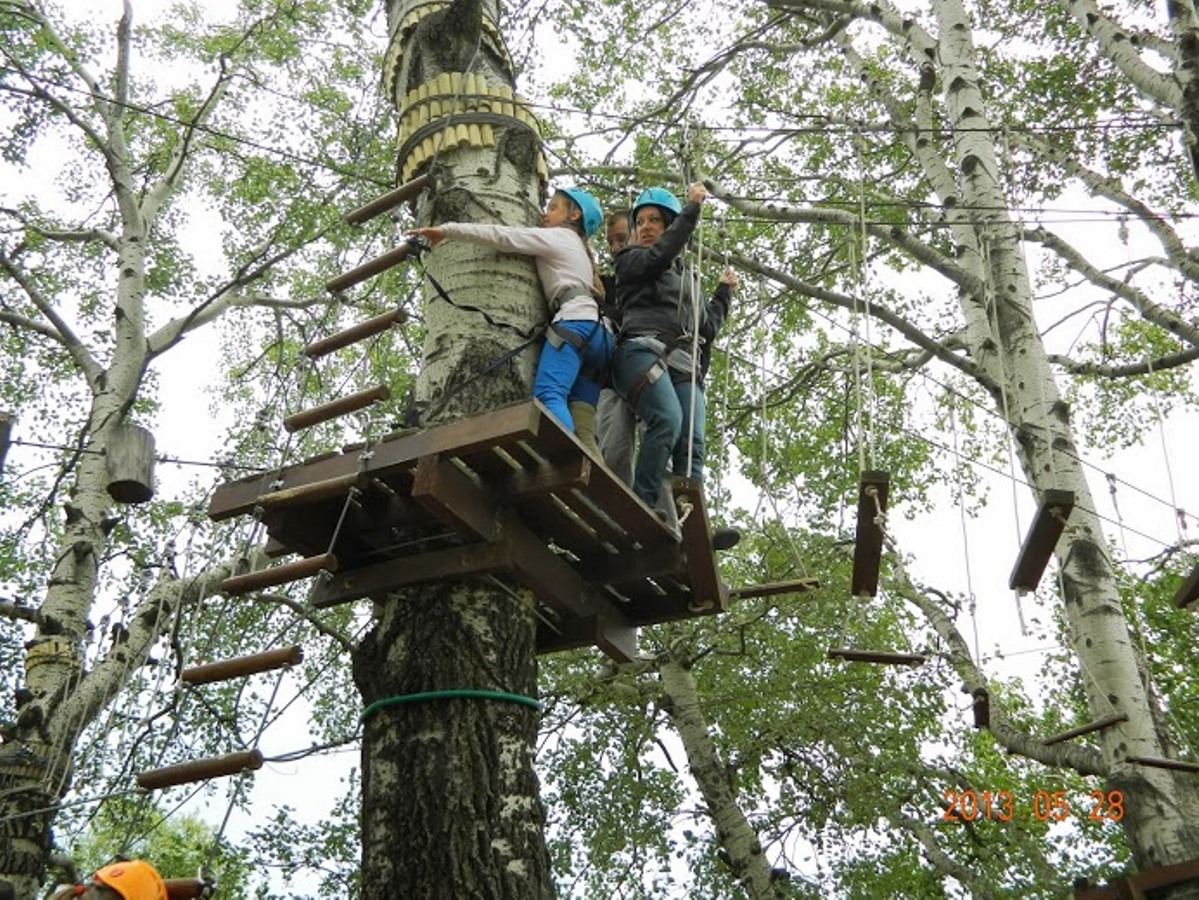 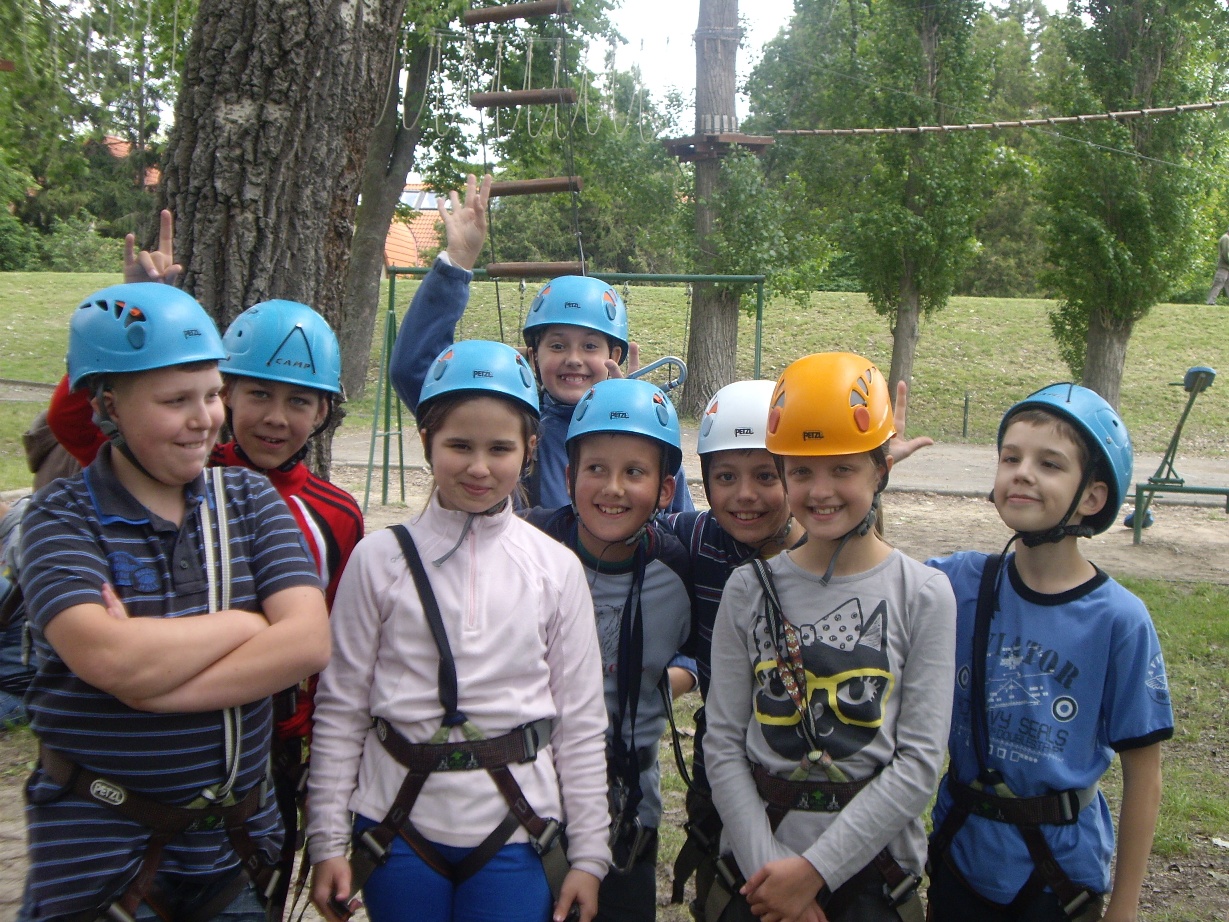 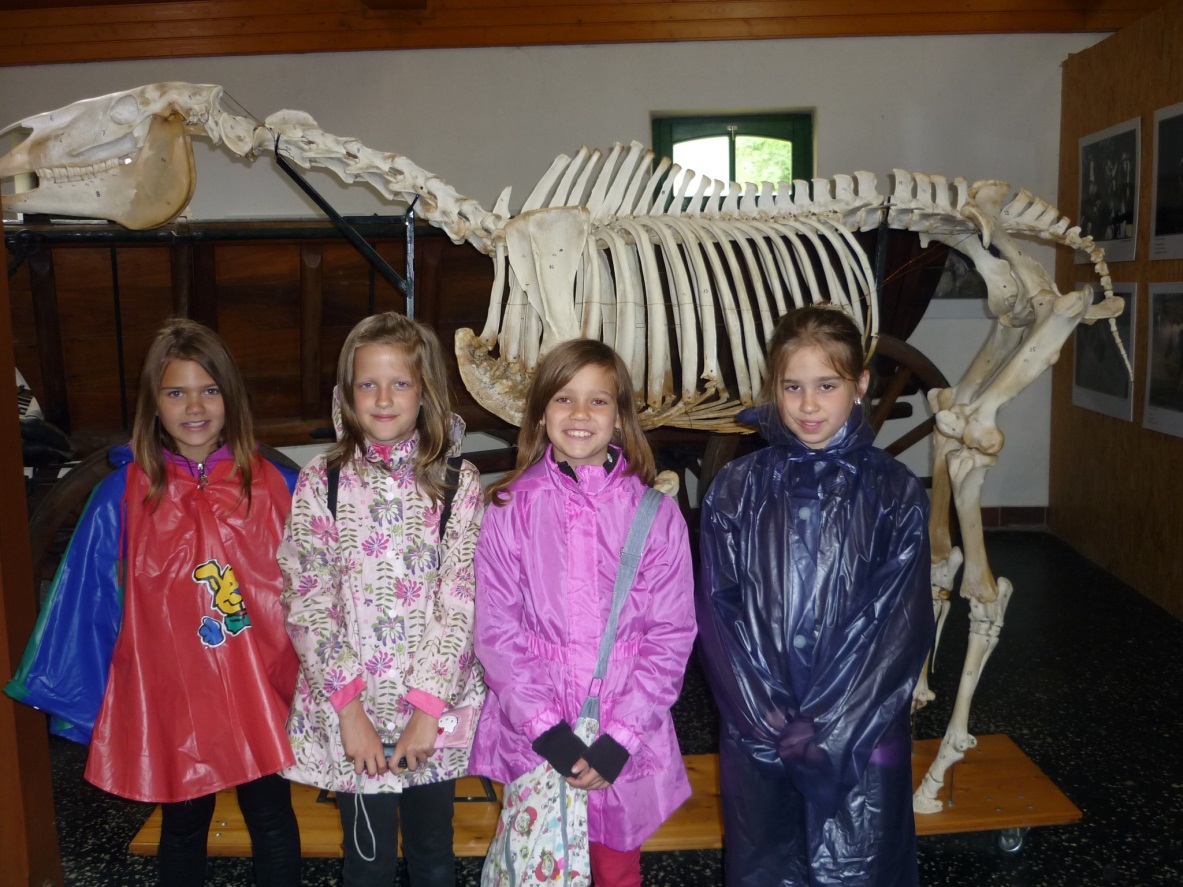 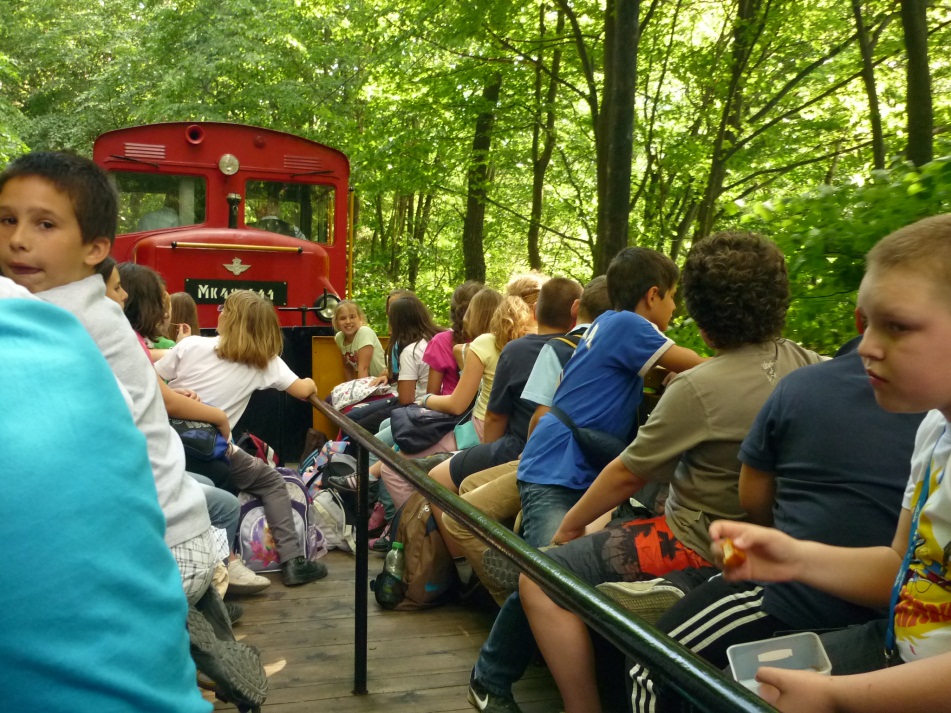